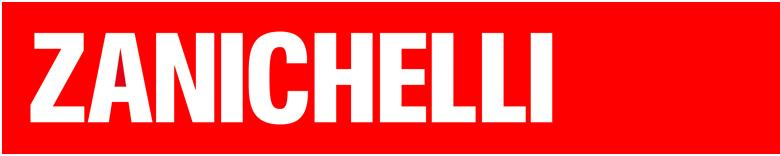 Fabio Fanti
Biologia, microbiologia
e tecniche di controllo sanitario
Capitolo 4

L’attività patogena dei microrganismi
1. Flora microbica normale e relazioni con l’ospite
Tipi di simbiosi:
commensalismo: uno dei componenti riceve un vantaggio, l’altro rimane indifferente
simbiosi mutualistica: entrambi i componenti ricavano un vantaggio
parassitismo: un componente vive a spese di un altro (patogeni)

Microbiota umano: insieme dei microrganismi che convivono come commensali o simbionti nell’organismo umano.
Microbioma: patrimonio genetico del microbiota.
1. Flora microbica normale e relazioni con l’ospite
Microbiota umano
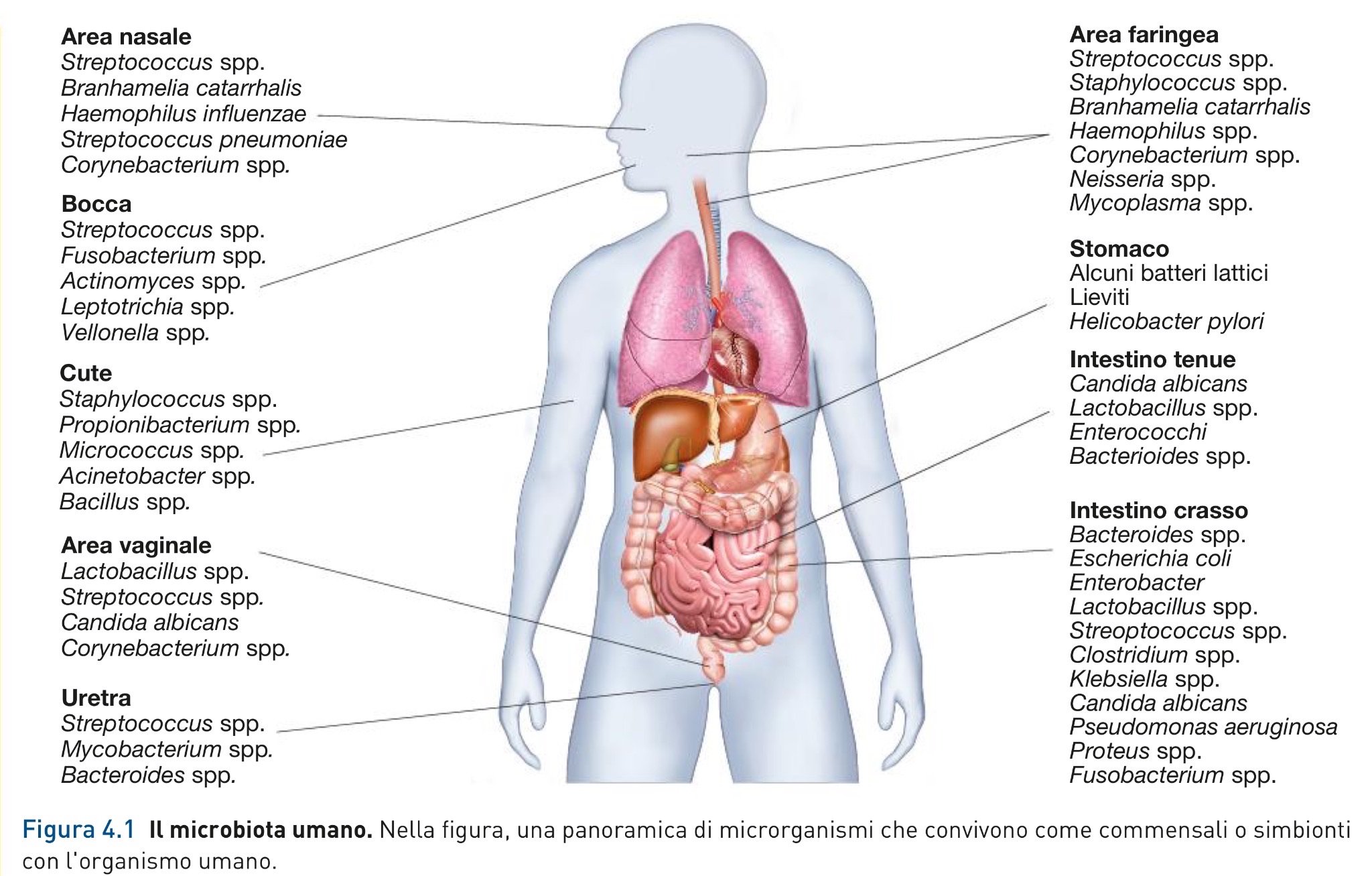 1. Flora microbica normale e relazioni con l’ospite
Antagonismo microbico
I microrganismi del microbiota contrastano l’ingresso e la proliferazione dei patogeni attraverso:
la competizione per il nutrimento
la produzione di sostanze che inibiscono la crescita, il pH, o la disponibilità di ossigeno

Esempi:
Lattobacilli dell’ambiente vaginale
Streptococchi nella bocca
Escherichia coli nel colon
2. Dall’infestazione alla malattia
portano a una
EZIOLOGIA
DIAGNOSI
causa di una
di
SEGNI 
oggettivi
MALATTIA
si manifesta 
attraverso
SINTOMI soggettivi
NON INFETTIVA
(CRONICA o DEGENERATIVA
INFETTIVA
(ACUTA)
3. Eziologia delle malattie infettive: i postulati di Koch
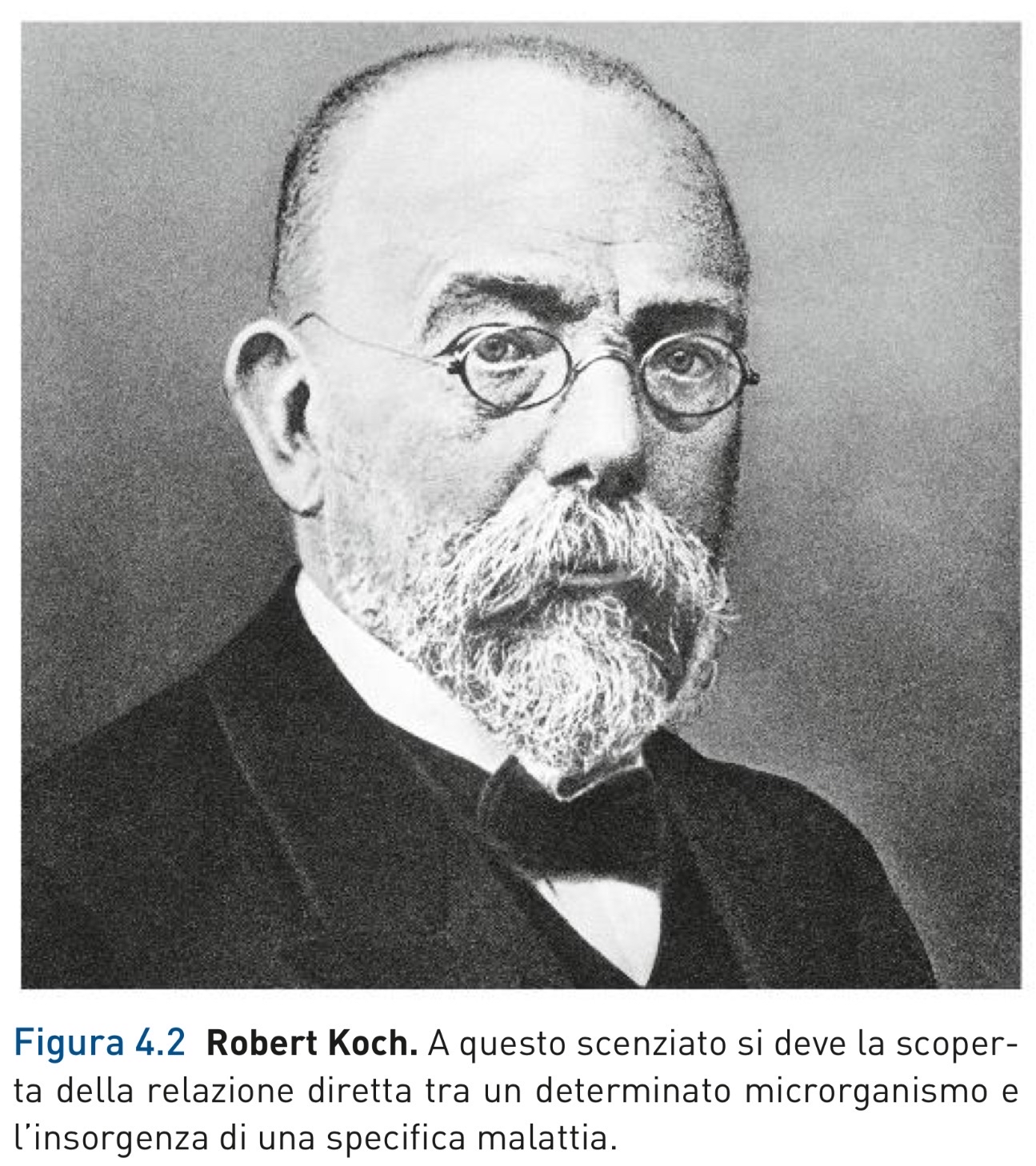 Pasteur 
primo scienziato ad identificare un agente eziologico (pebrina nei bachi da seta)

Koch 
isola un batterio patogeno 
(Bacillus anthracis) e dimostra 
sperimentalmente che è 
l’agente eziologico.
mette a punto tecniche 
utilizzate tutt’ora.
Robert Koch 
(1843 - 1910)
3. Eziologia delle malattie infettive: i postulati di Koch
Requisiti per associare una malattia ad un agente eziologico
Lo stesso microrganismo patogeno
deve essere presente in TUTTI i 
casi di una malattia
Il microrganismo deve poter essere 
isolato dall’ospite e coltivato in 
coltura pura
Quando il patogeno è inoculato 
in un animale sano e suscettibile 
alla malattia, nell’animale deve prodursi la stessa malattia.
Lo stesso patogeno deve poter essere isolato nell’animale inoculato e si deve poter dimostrare che si tratta del medesimo microrganismo

Eccezioni: difficoltà di isolamento, esistenza di portatori sani
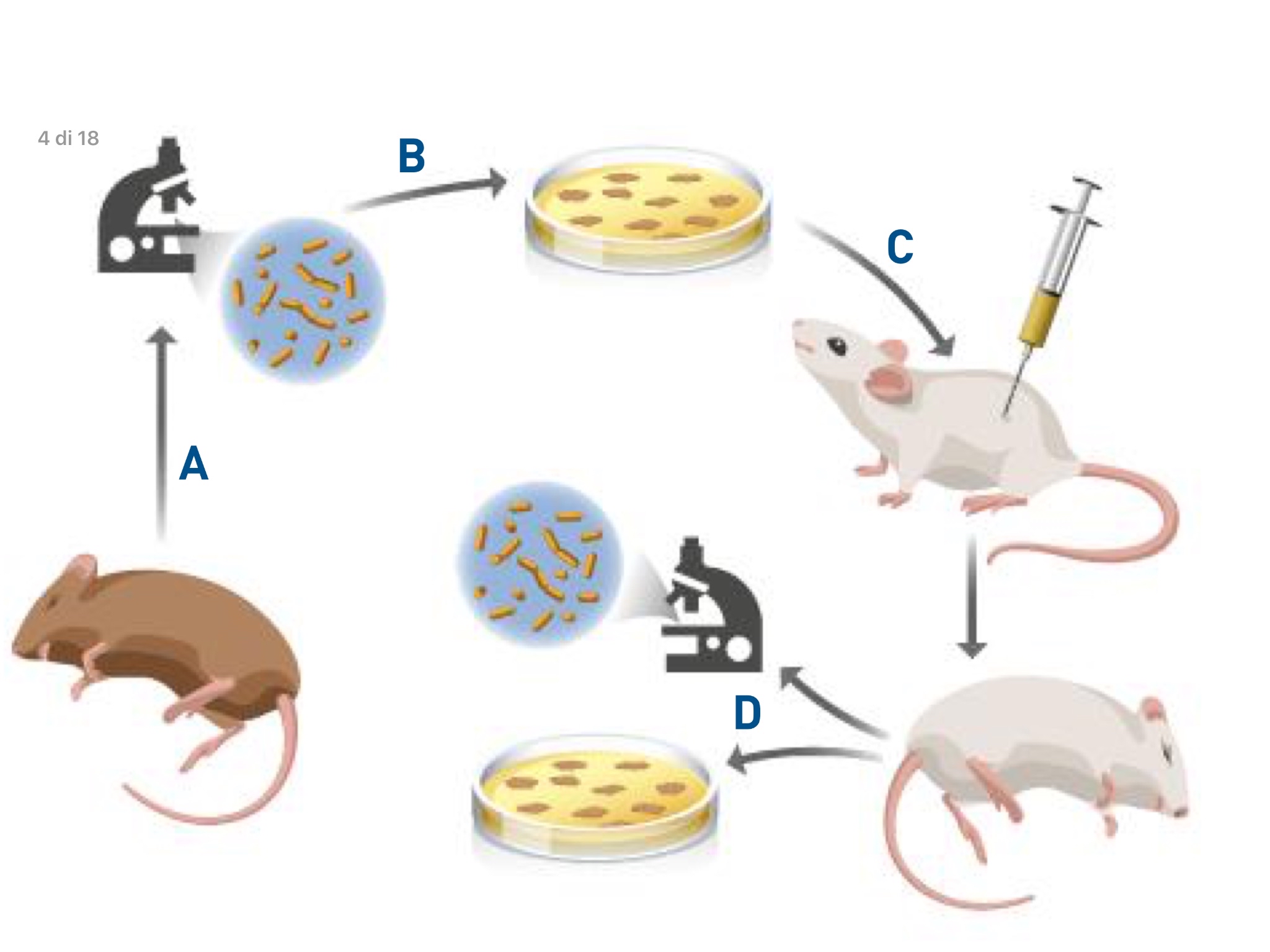 4. Le malattie infettive trasmissibili e non
MALATTIA
Non
Trasmissibile
Trasmissibile
FREQUENZA
Contagiosa
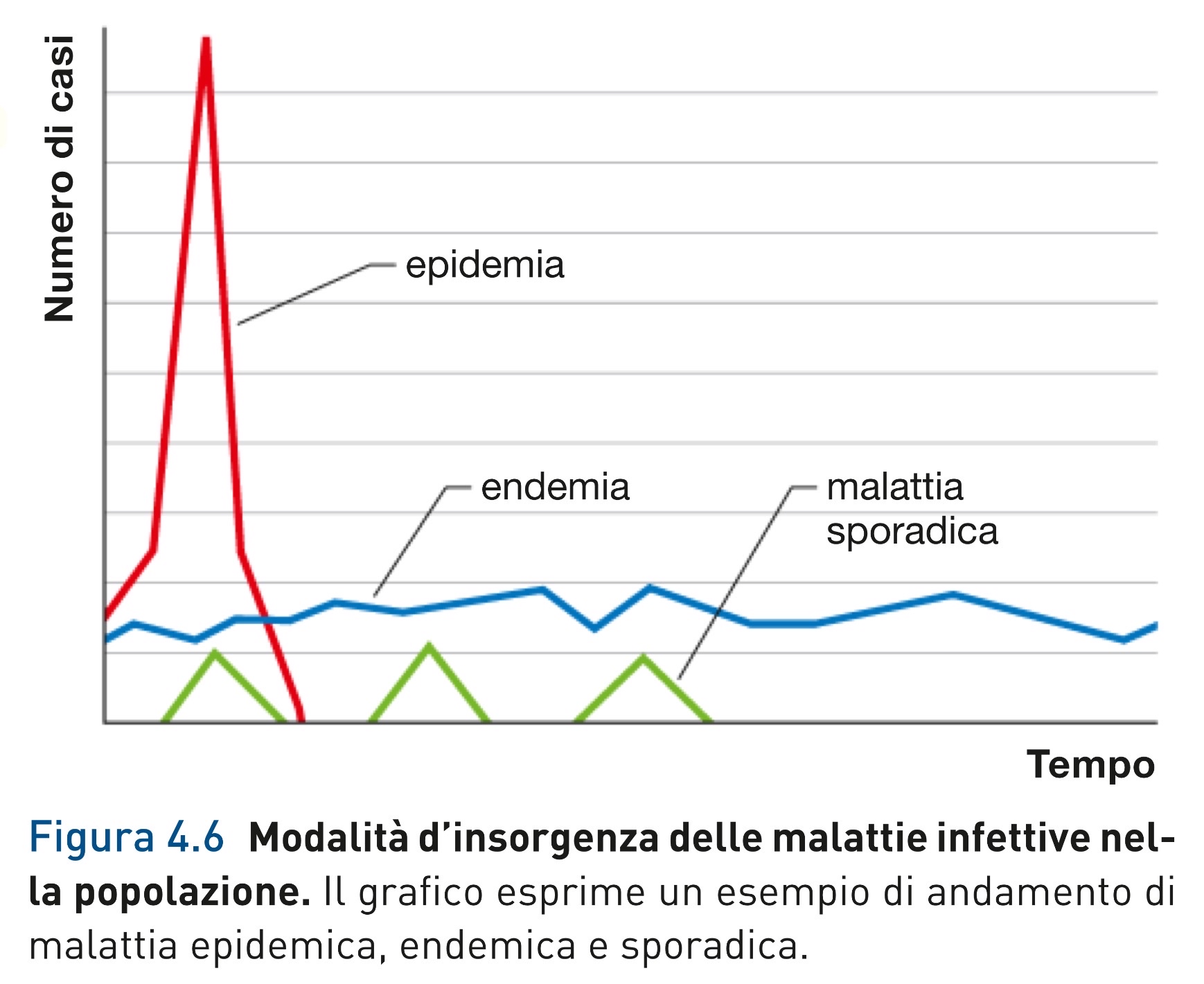 Incidenza
Prevalenza
Epidemica
Tasso di incidenza
Endemica
Sporadica
Fattori predisponenti
4. Le malattie infettive trasmissibili e non
MALATTIA
DURATA
è influenzata da
Cronica
Acuta
Latente
che favorisce
DIFFUSIONE
INFEZIONE
Percentuale di individui vaccinati
Primaria
Localizzata
Immunità di gruppo
Secondaria
Sistemica
Latente
5. Le diverse fasi della malattia
Periodo di incubazione: tempo che intercorre tra il contatto con il microrganismo e la comparsa di segni e sintomi.
Periodo prodromico: fase iniziale della malattia, con sintomi lievi
Malattia conclamata: fase acuta, attivazione del sistema immunitario
Declino: Miglioramento delle condizioni, ma il paziente è suscettibile all’insorgere di infezioni secondarie
Convalescenza: Debolezza generale, la malattia può essere ancora trasmissibile.
6. La trasmissione delle infezioni
Trasmissibilità
Capacità di un microrganismo patogeno di passare da un ospite (sorgente di infezione) a un altro. Può essere:
Orizzontale: da un individuo a un altro
Verticale: da madre a figlio  (in gravidanza, durante o dopo la nascita)

Portatore: individuo NON ammalato, 
che ospita i patogeni 
(precoce, convalescente, cronico, sano)

Serbatoio: specie (animale o vegetale)
 o substrato (suolo o acqua) in cui il 
patogeno ha il suo habitat naturale
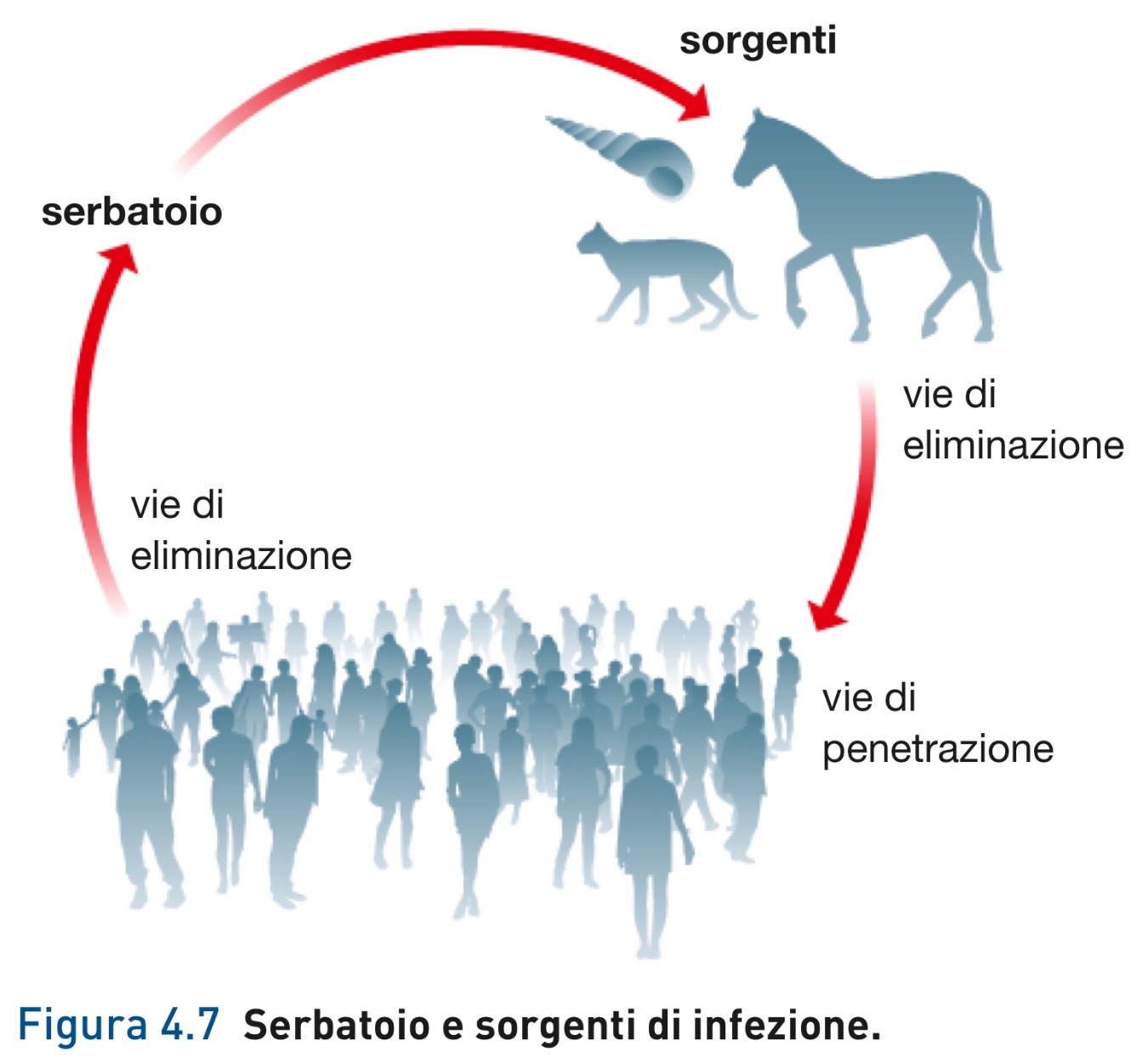 6. La trasmissione delle infezioni
Il contagio può avvenire:
per contatto diretto (epidermide o mucose)
per contatto indiretto, attraverso intermediari
attraverso l’aria, per inalazione di polvere o goccioline di saliva
attraverso il circuito oro-fecale
per contaminazione del sangue
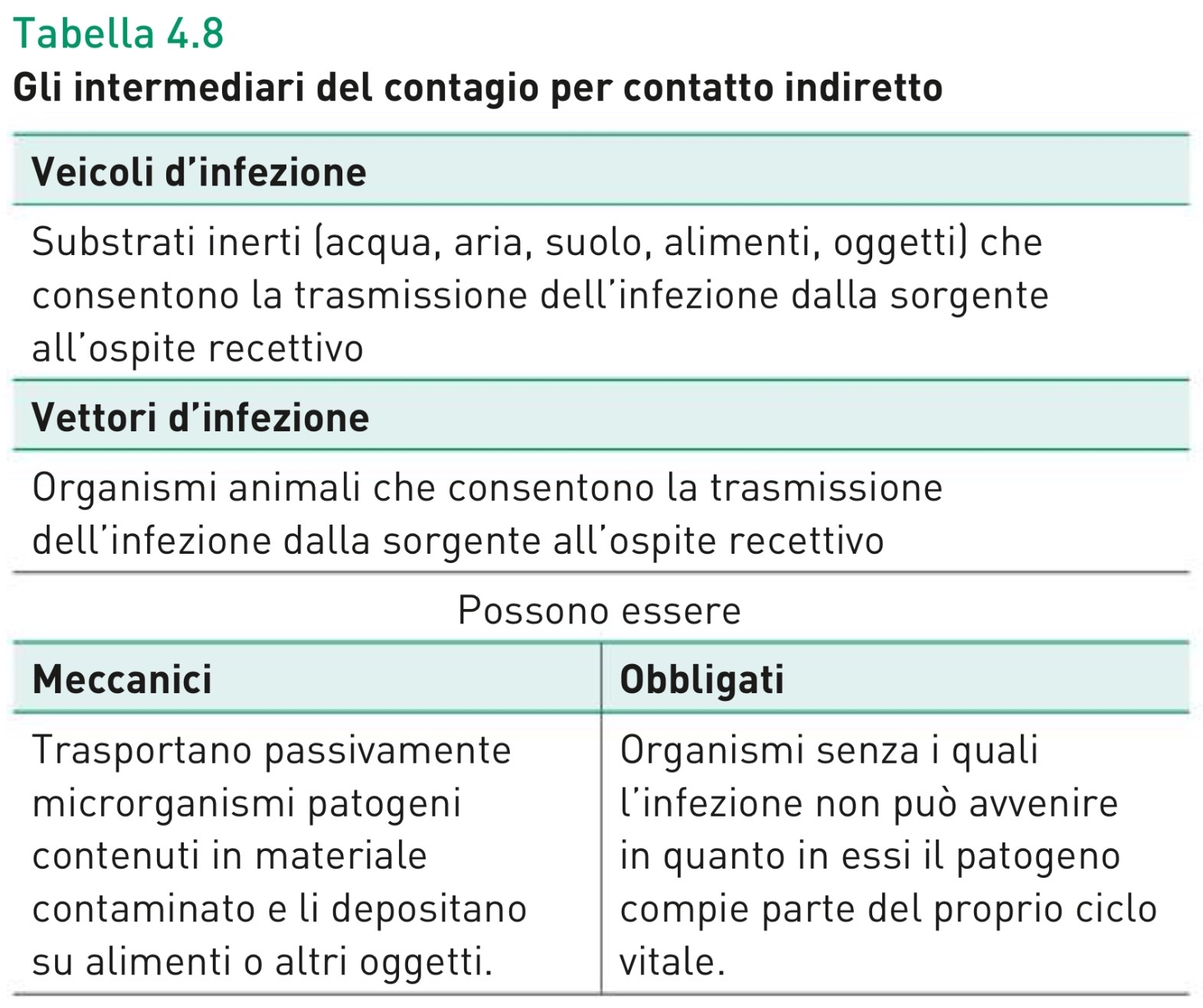 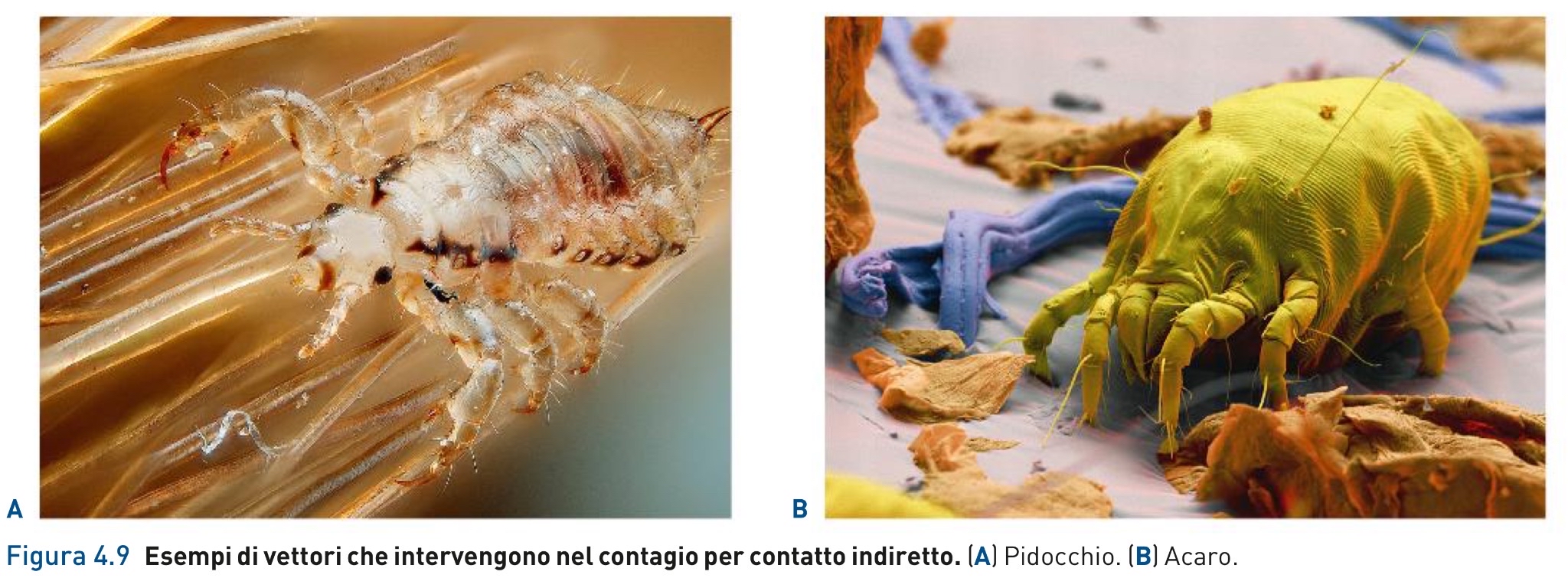 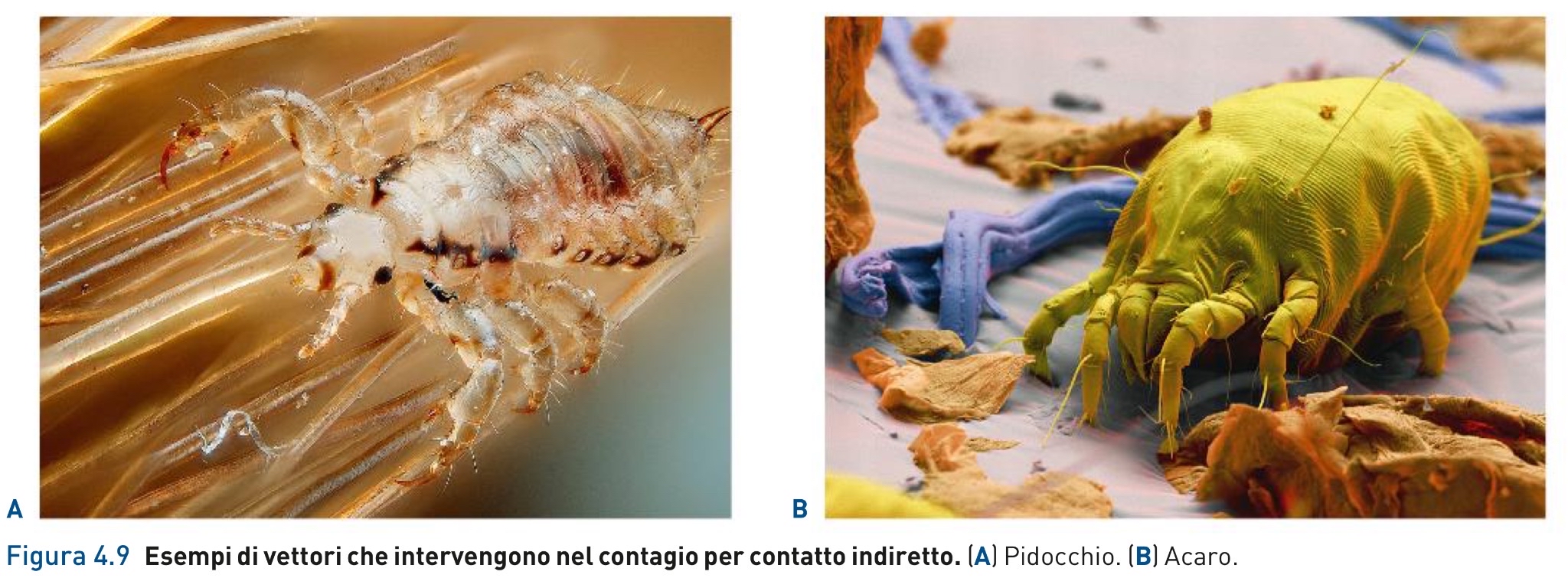 7. Le infezioni contratte in ambiente ospedaliero
Le infezioni nosocomiali sono pericolose perché:
colpiscono soggetti defedati (con basse difese)
sono causate da agenti particolarmente aggressivi 

A causa di un largo impiego di antibiotici, molti batteri (soprattutto specie opportuniste) hanno sviluppato forme di resistenza.

Le procedure di indagine e le pratiche terapeutiche ospedaliere (interventi chirurgici, cateteri, intubazioni, …) possono veicolare microrganismi patogeni all’interno del paziente.
8. Le vie di ingresso nell’ospite
Via parenterale: attraverso l’epidermide non integra il microrganismo penetra nel tessuto sottocutaneo (punture, morsi, iniezioni, fleboclisi, ferite, interventi chirurgici, …)
Mucose: soprattutto quelle dell’apparato respiratorio, costituiscono una via molto facile per i microrganismi.
Via orale: i microrganismi possono provocare la malattia se riescono a superare le naturali difese dell’organismo (lisozima della saliva, succhi gastrici, enzimi digestivi) e possono venire trasmessi ad altri organismi attraverso il circuito oro-fecale.
Via uro-genitale: via di ingresso per i patogeni delle malattie a trasmissione sessuale.
9. La dinamica del processo infettivo
Contaminazione
Penetra-
zione
Localiz-
zazione
Infezione
  conclamata
contatto tra microrganismi e ospite
attraverso una via di ingresso il microrganismo entra nell’ospite
sede in cui il microrganismo si riproduce 
(casuale o elettiva)
compaiono i sintomi della malattia a causa della crescita dei microrganismi.
Periodo di incubazione: tempo intercorso tra l’ingresso dei microrganismi e la comparsa della malattia
10. Il meccanismo dell’azione patogena
Meccanismi microbici di patogenicità
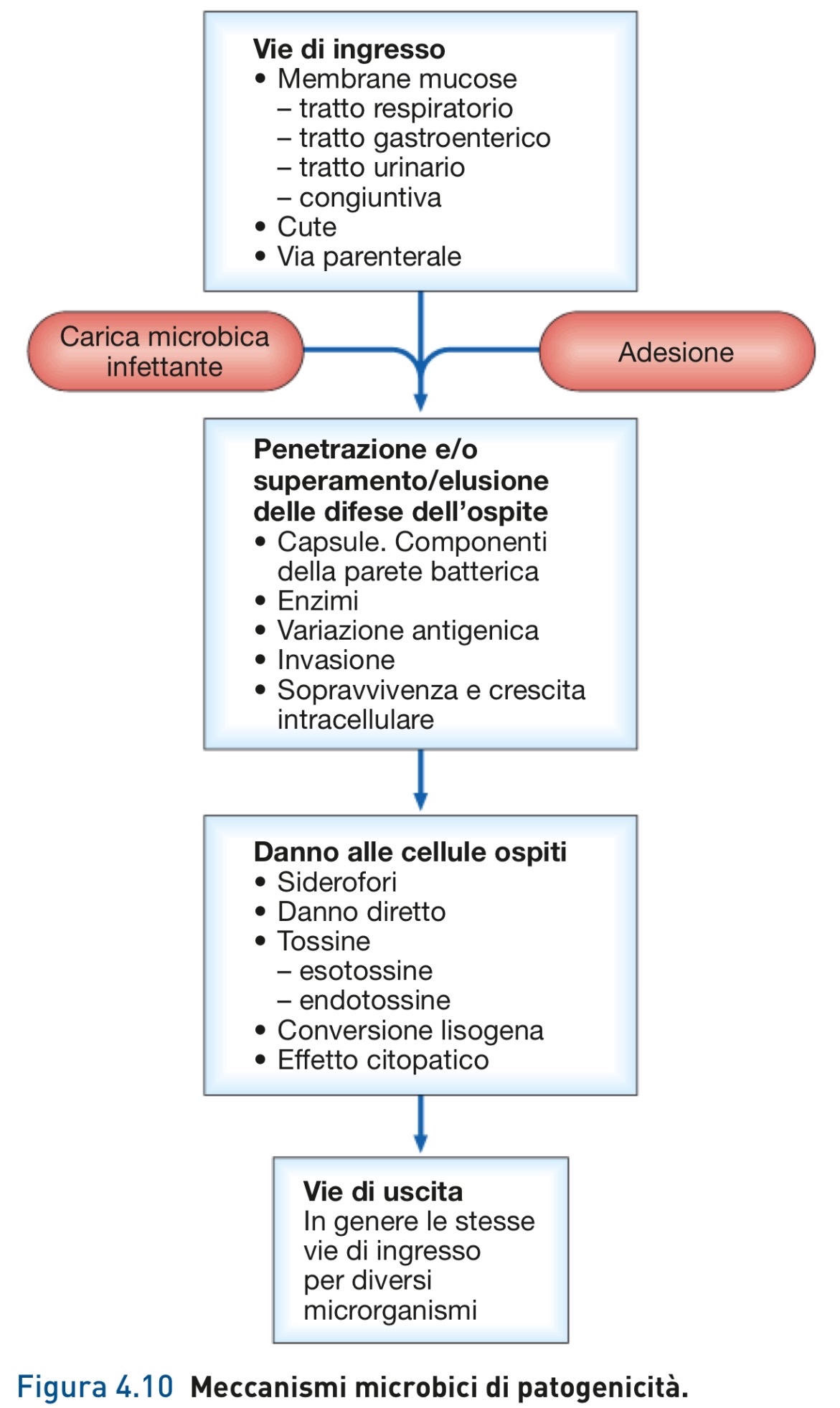 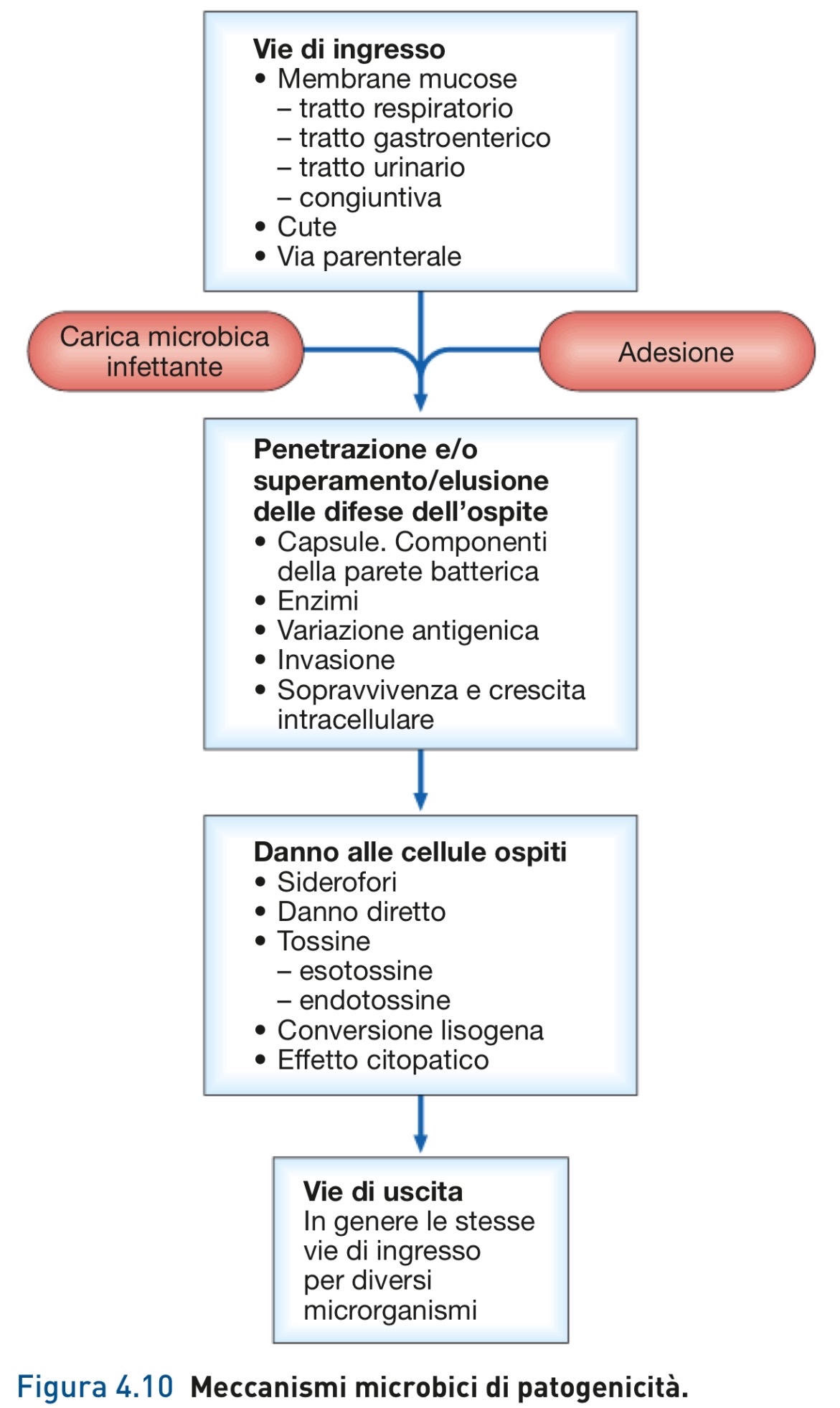 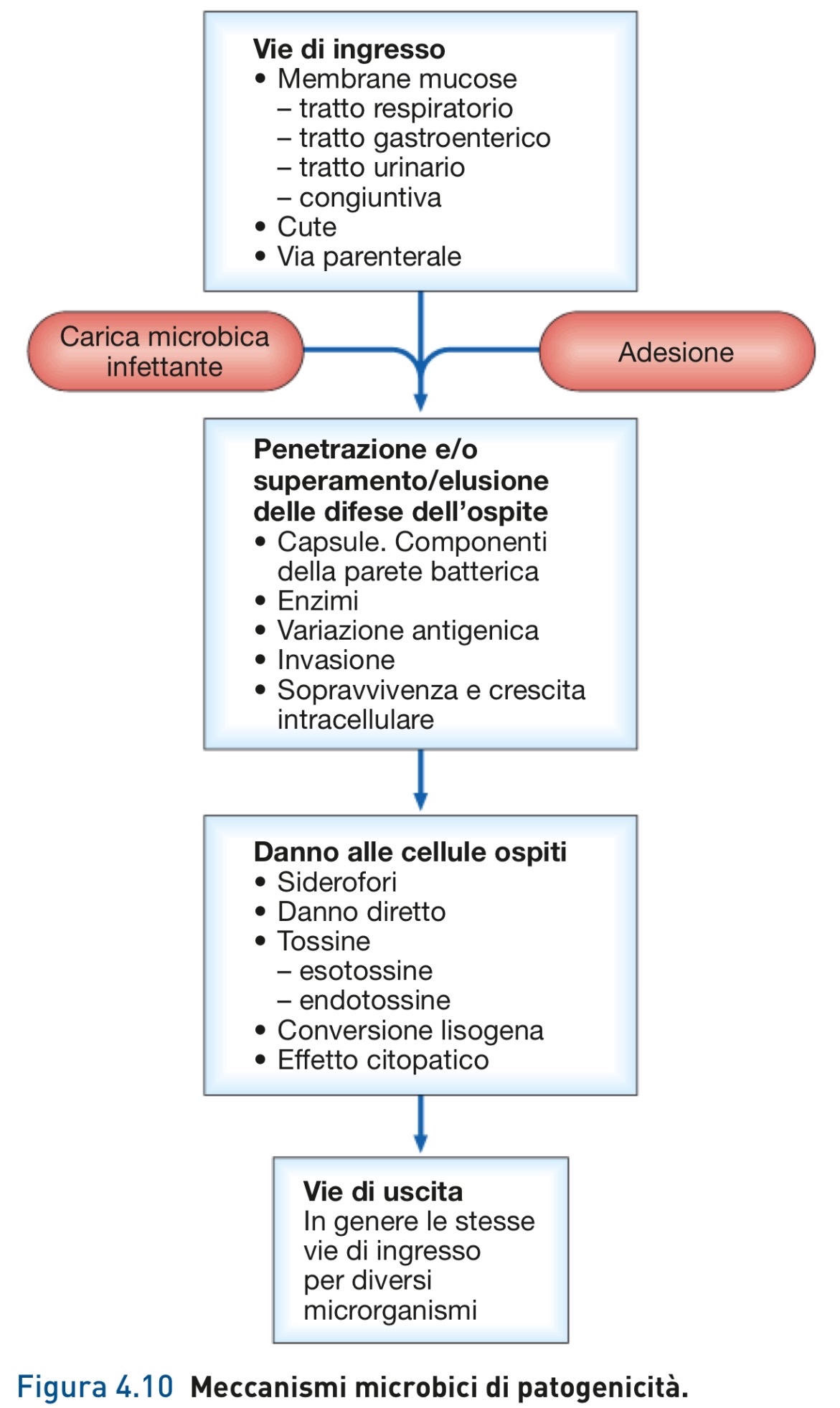 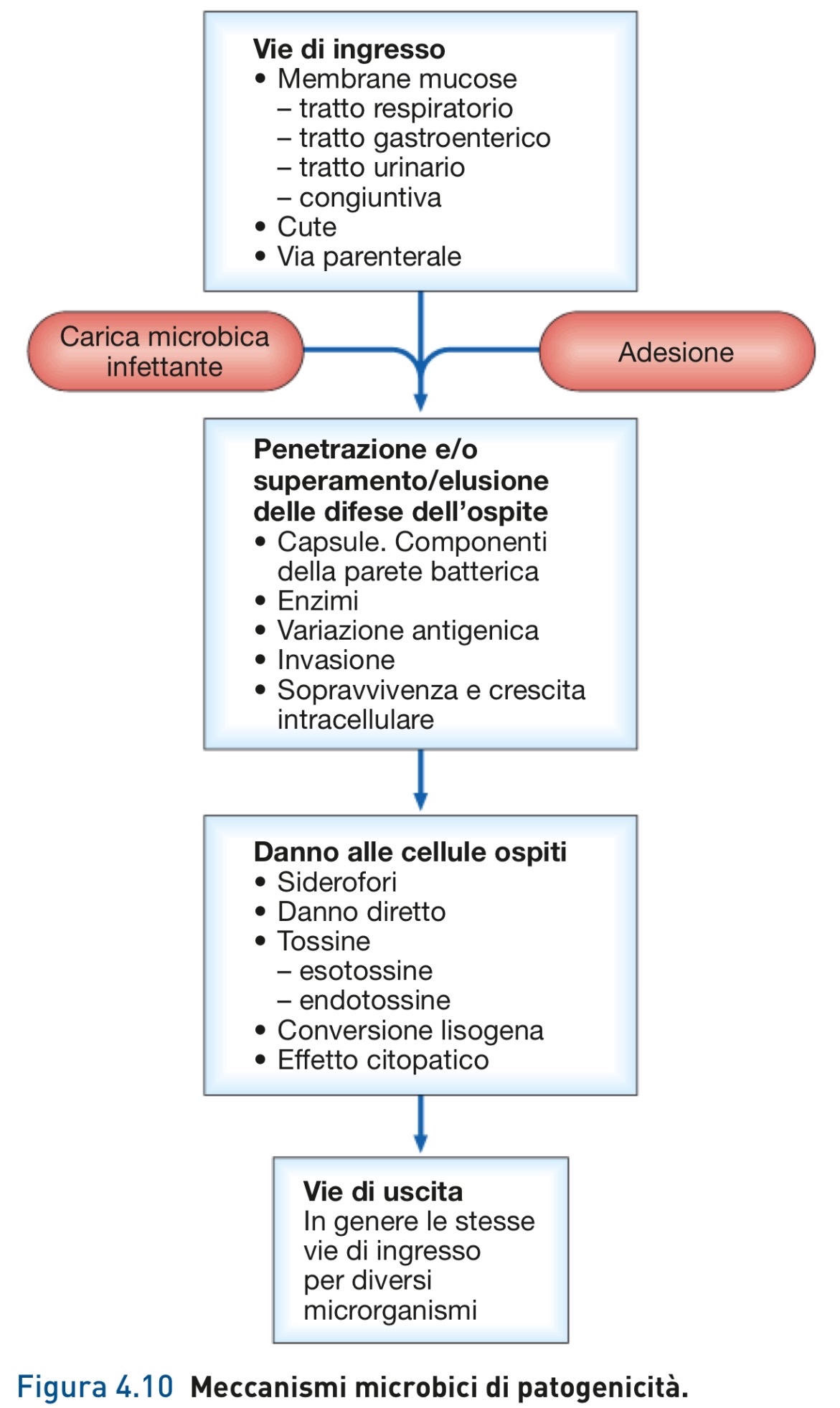 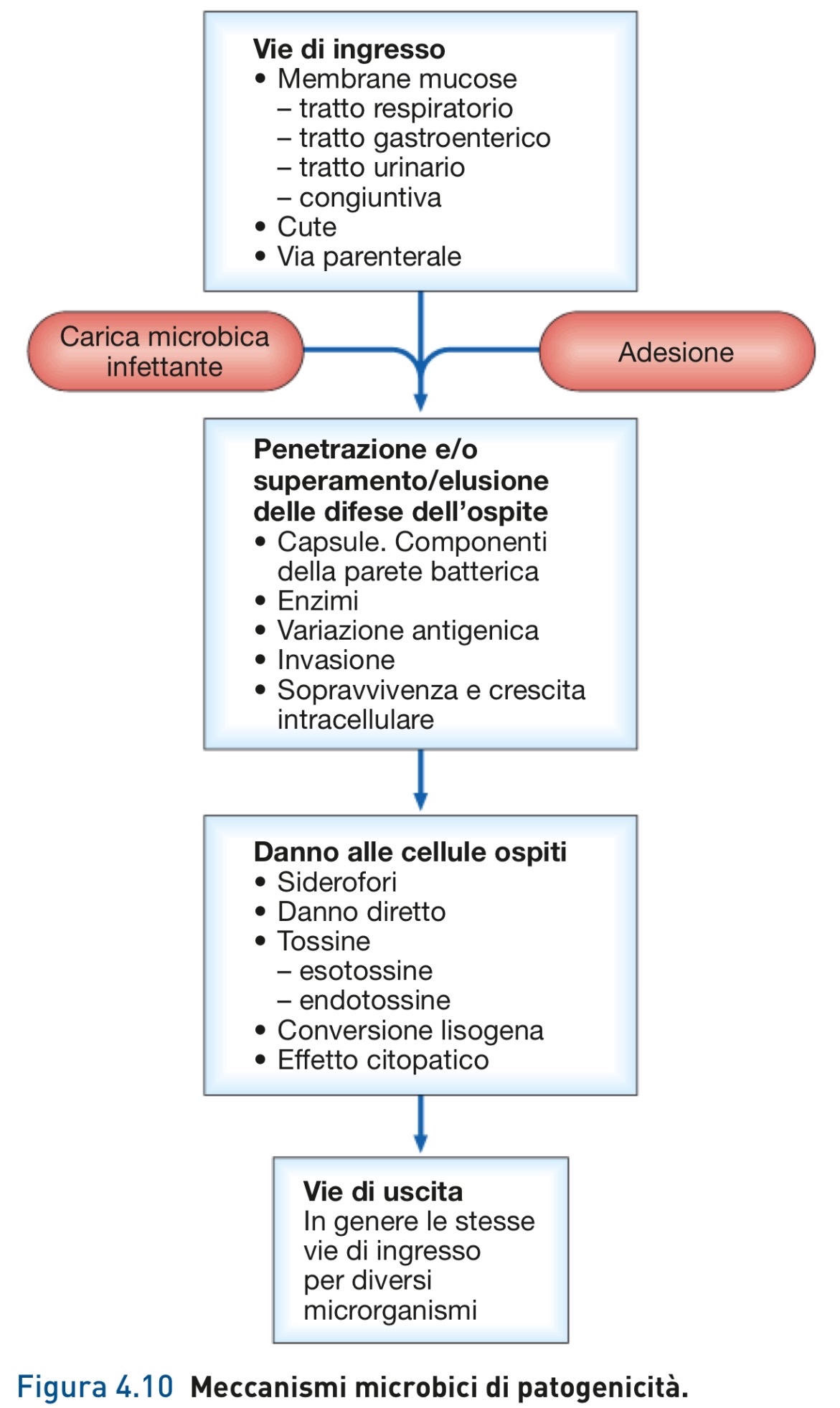 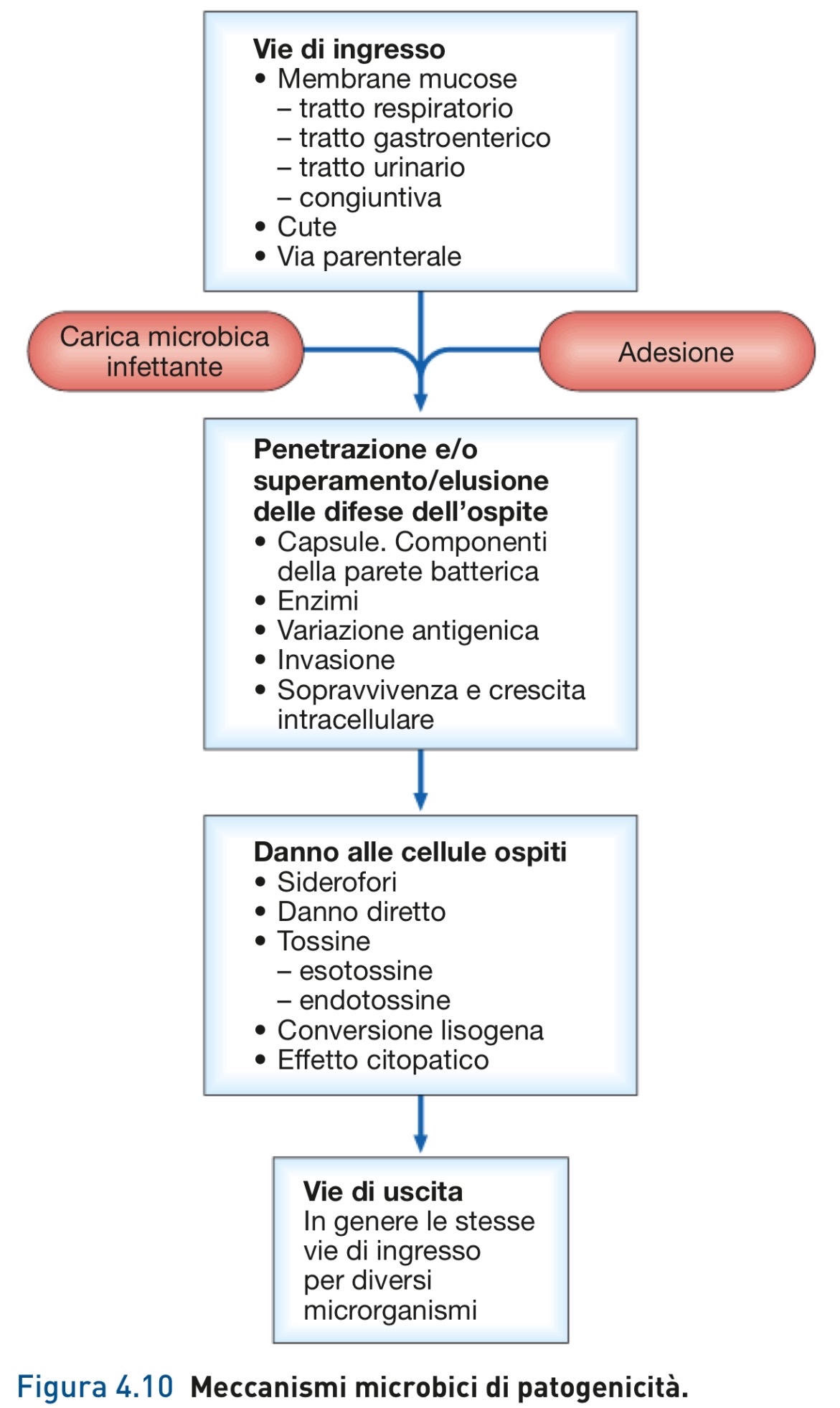 10. Il meccanismo dell’azione patogena
Carica microbica infettante
Numero di microrganismi necessario a trasformare una contaminazione microbica in infezione o malattia.
Dipende da:
grado di patogenicità
capacità di risposta immunitaria dell’ospite.

Si misura in LD50 (carica microbica infettante per il 50% della popolazione).

Virulenza
gradi di patogenicità di un microrganismo
11. I fattori di virulenza dei microrganismi
Produzione di tossine
Invasività
capacità dei microrganismi di moltiplicarsi all’interno dell’ospite
Adesività
Capacità di inibire killing / fagocitosi
Esotossine
Endotossine
dipende da
Siderofori
Enzimi extracellulari
sostanze veicolate da sangue o linfa, in grado di provocare effetti anche molto gravi e a volte letali, anche in concentrazioni estremamente basse
11. I fattori di virulenza dei microrganismi
Adesione
Permette ai microrganismi di rimanere adesi ai tessuti dell’ospite, è la risultante dell’interazione fra adesine o ligandi e specifici recettori nei tessuti dell’ospite.
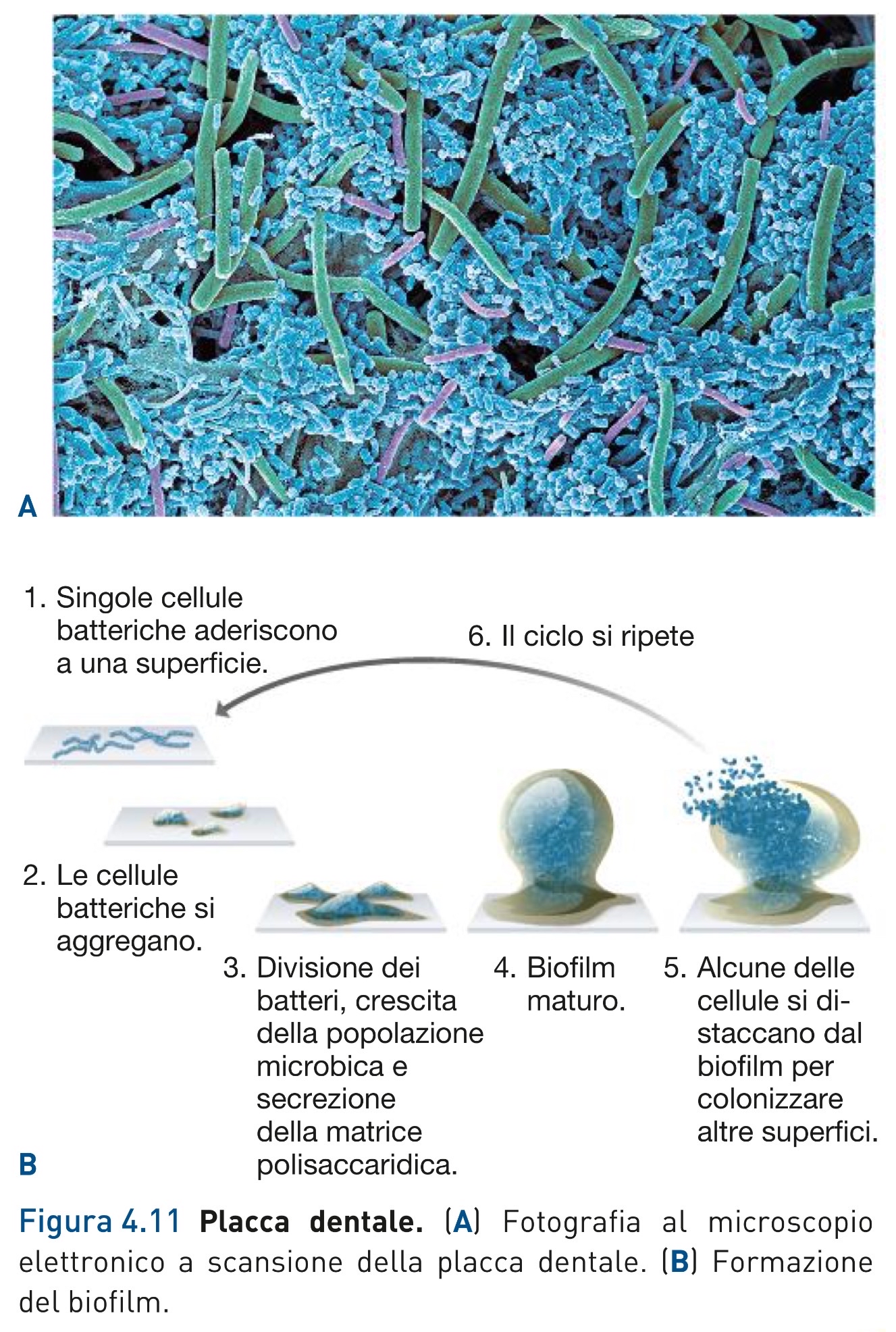 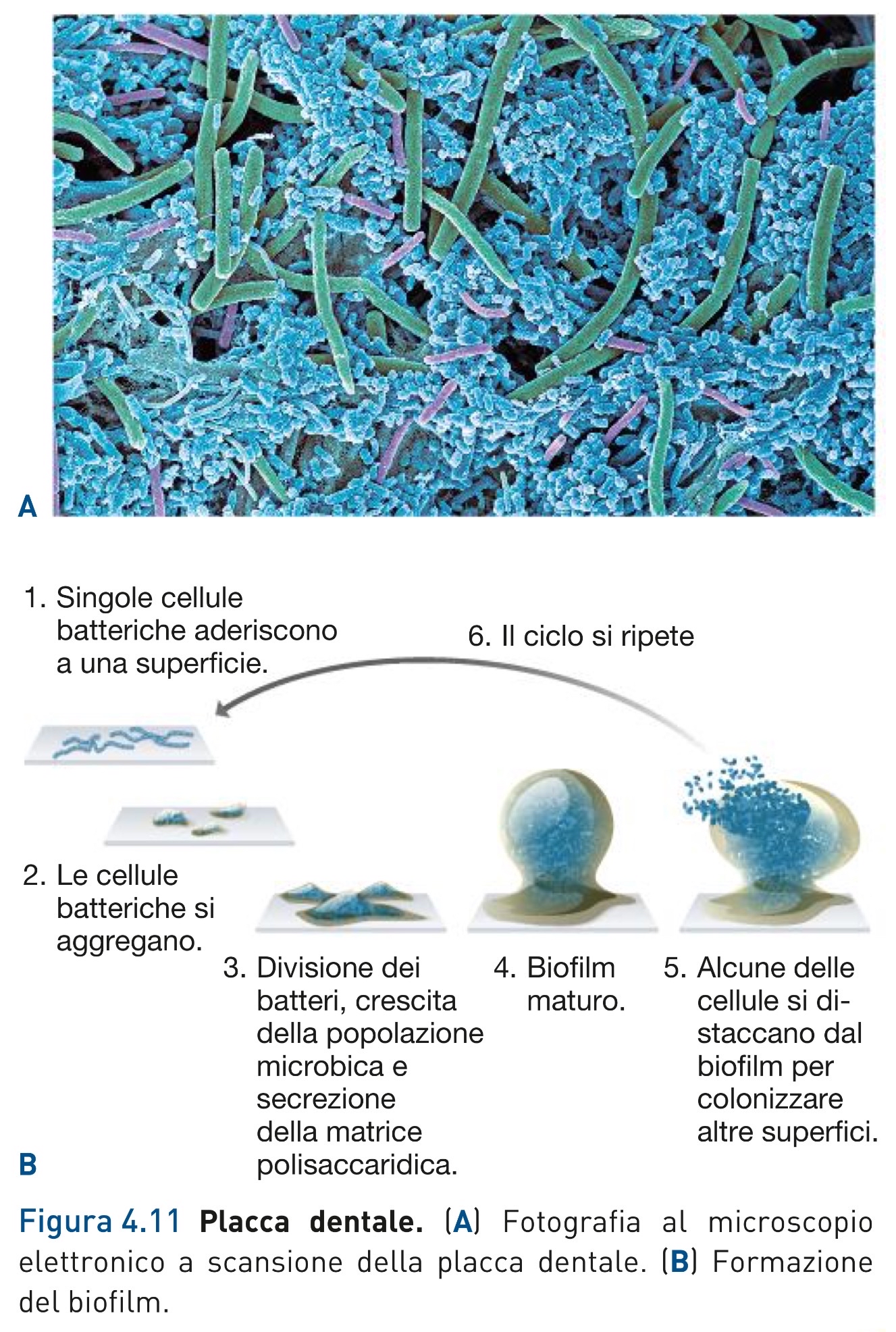 placca dentale
11. I fattori di virulenza dei microrganismi
Adesione
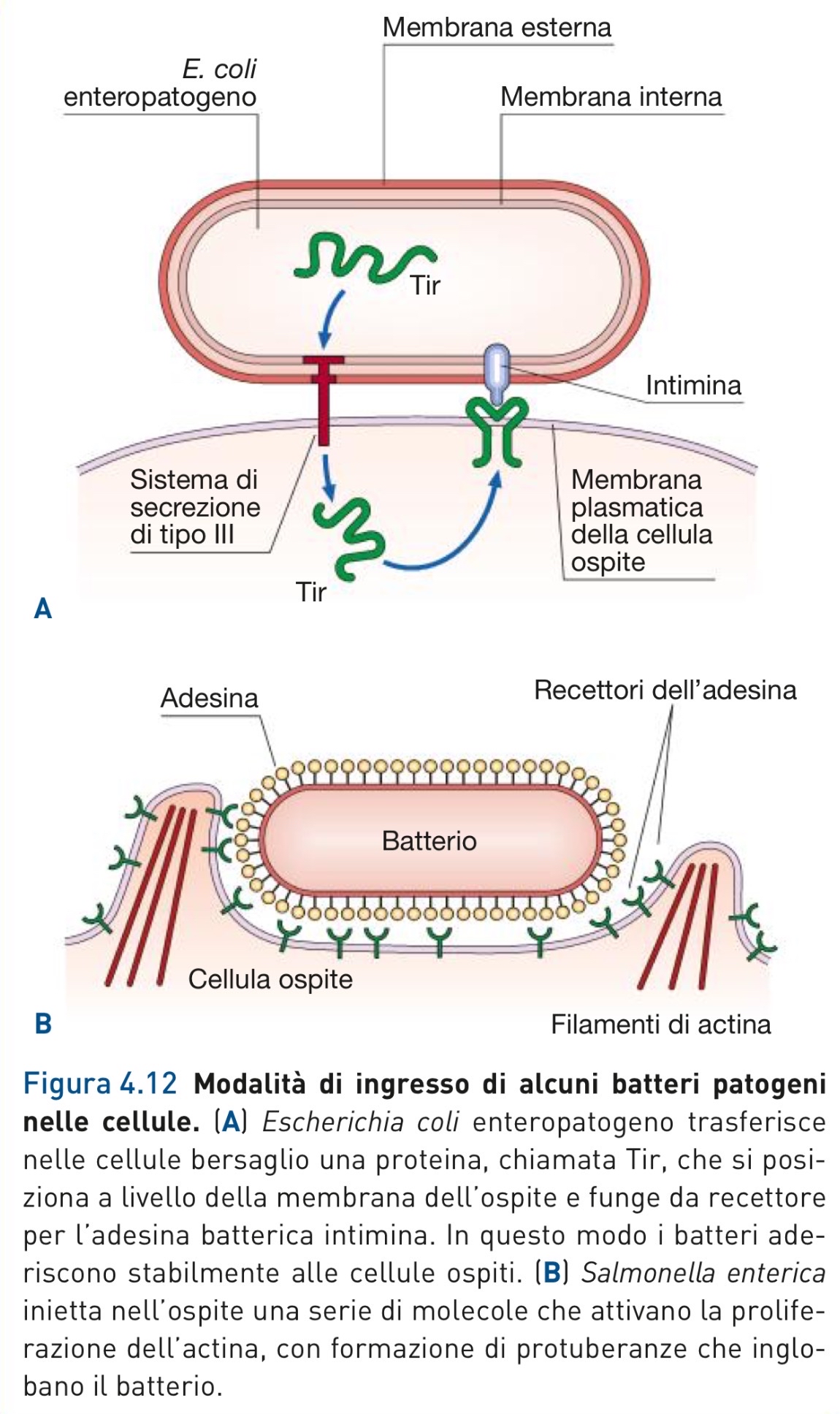 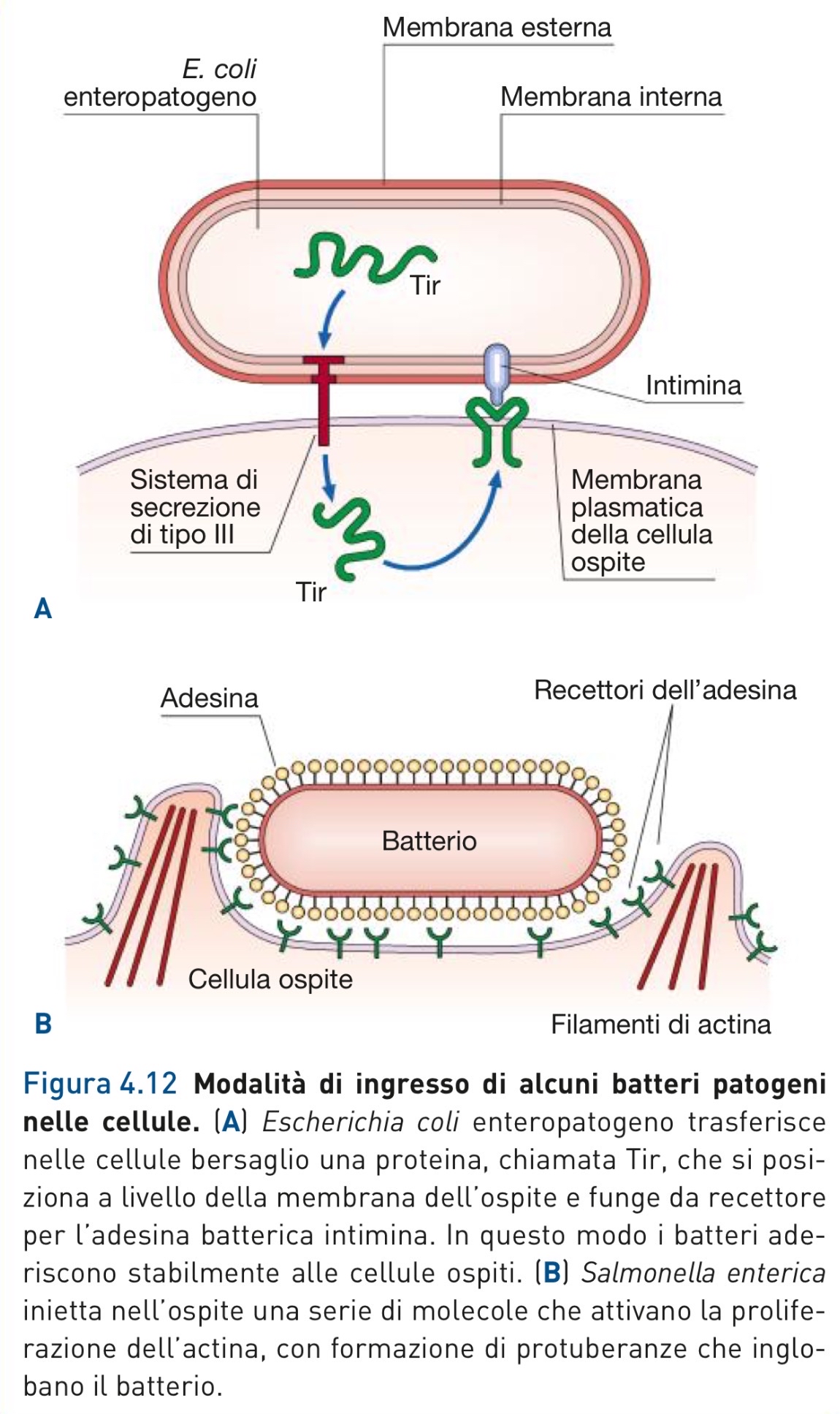 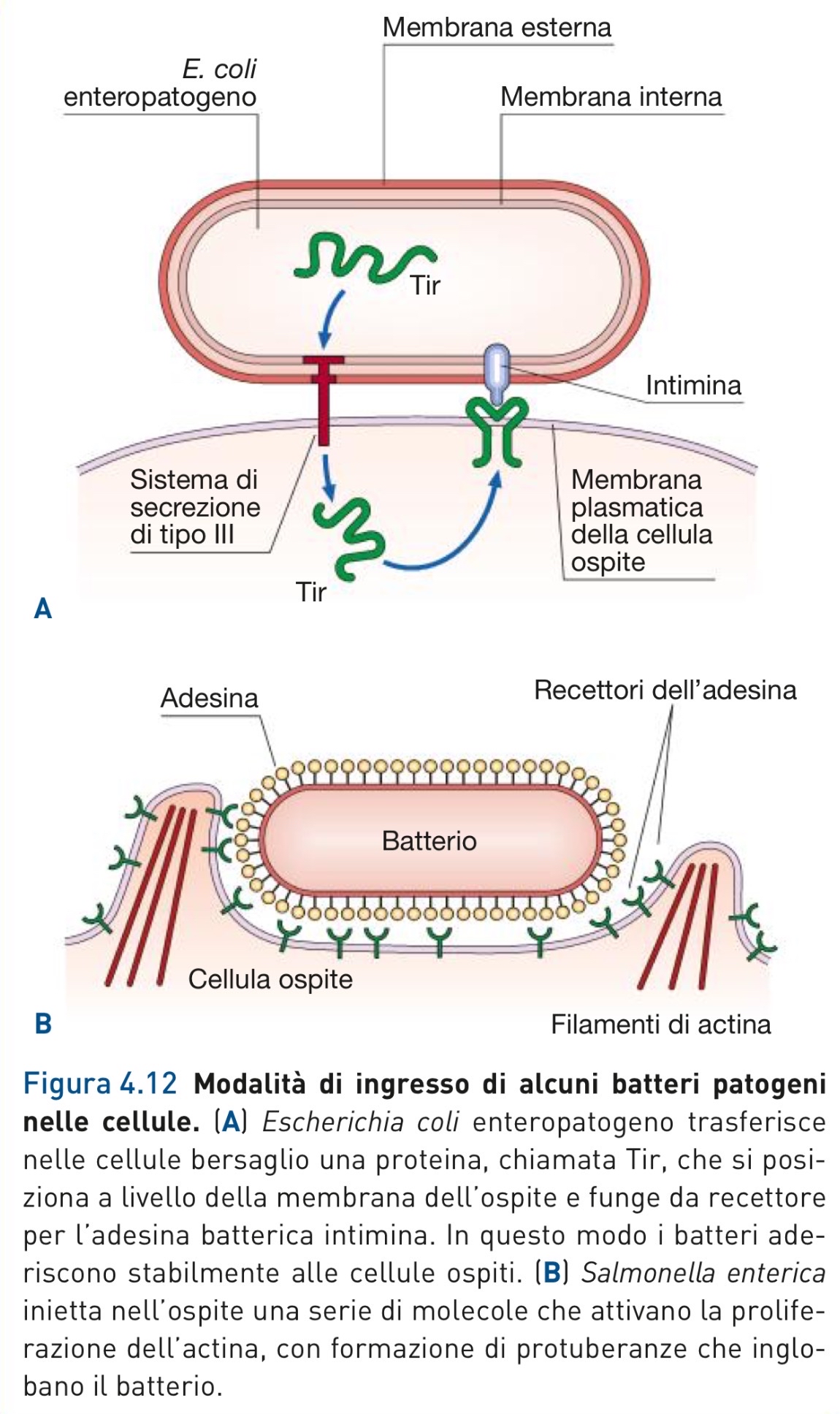 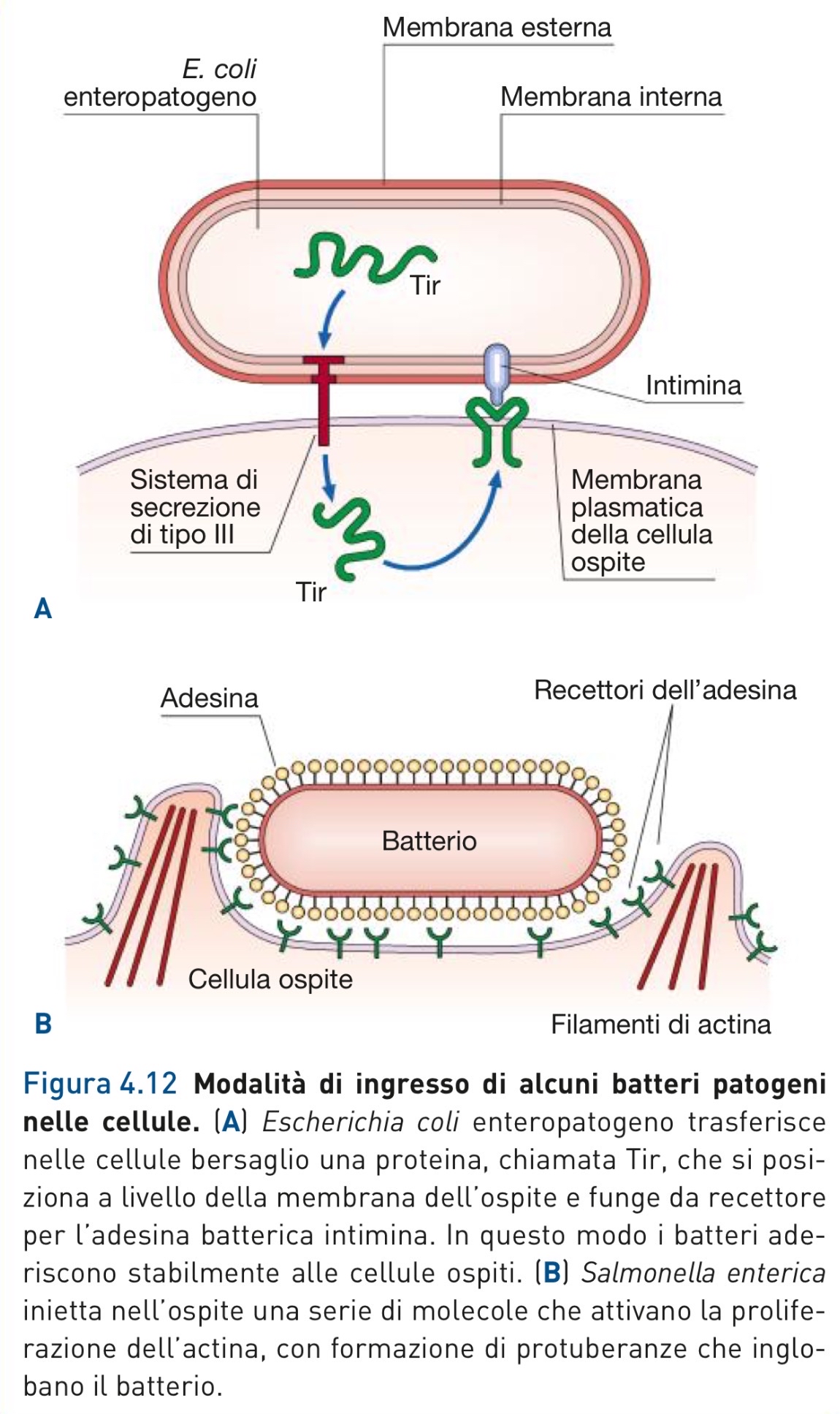 11. I fattori di virulenza dei microrganismi
Capacità di resistere alla fagocitosi
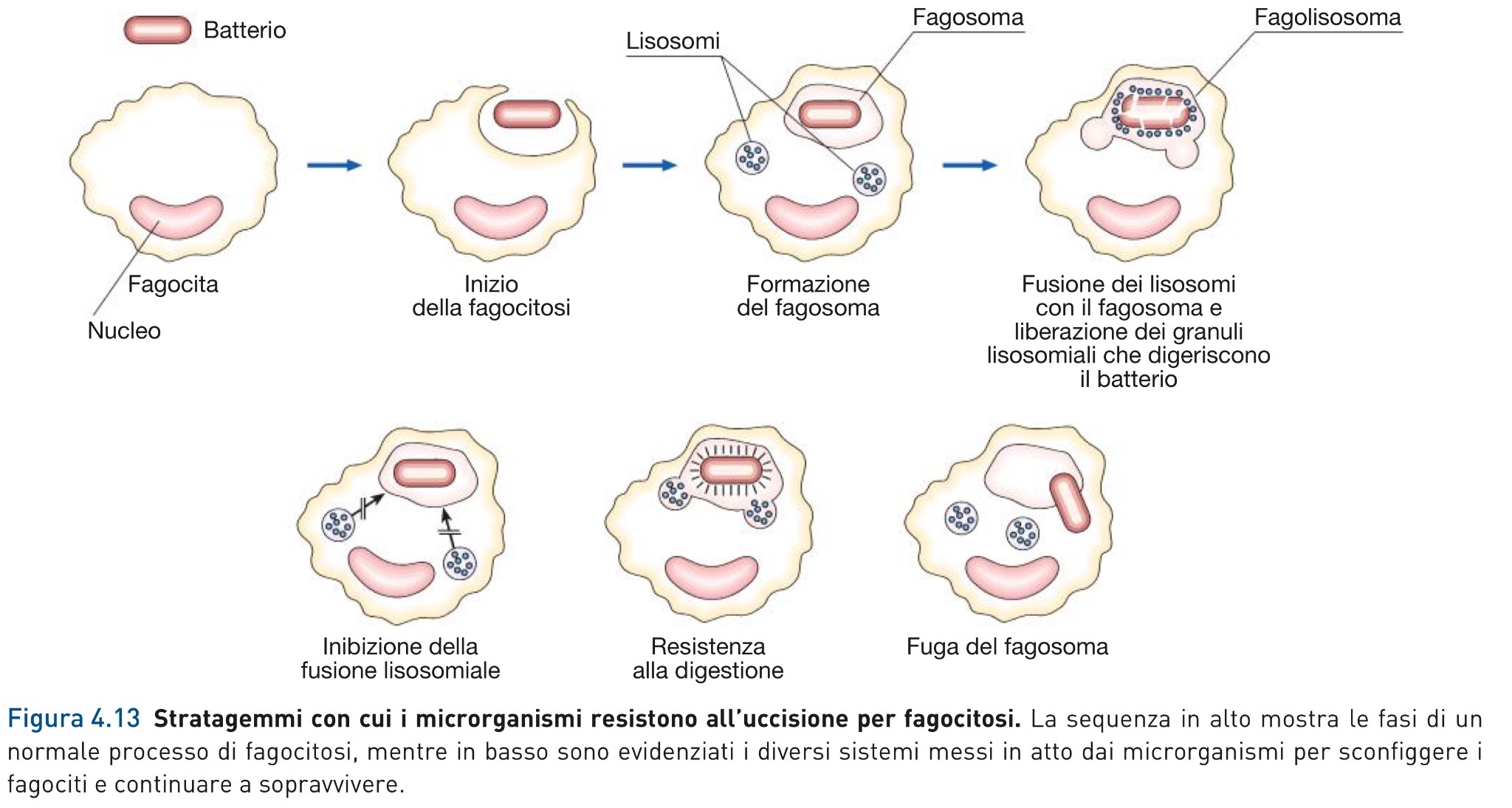 11. I fattori di virulenza dei microrganismi
Enzimi extracellulari
La produzione di esoenzimi permette ai batteri di sopravvivere e diffondersi all’interno dei tessuti dell’ospite.  (Es.: ialuronidasi, coagulasi, collagenasi, streptochinasi).
Siderofori
Proteine che complessano il ferro, agisce sottraendo questo elemento essenziale per la sopravvivenza dei batteri alle proteine che lo trasportano nell’organismo.
11. I fattori di virulenza dei microrganismi
Esotossine
Molecole di natura proteica con potere antigenico. Termolabili, la denaturazione ne annulla la tossicità ma non l’immunogenicità.
In base al loro specifico bersaglio d’azione
In base al meccanismo
citolitiche
neurotrope
enterotossine
pantrope
Tipo I
Tipo II
Tipo III
11. I fattori di virulenza dei microrganismi
Superantigeni (tossine di tipo I)
Stimolano in modo anomalo e diretto i linfociti T del sistema immunitario che, a loro volta, rilasciano una quantità eccessiva di citochine (linfochine, interleuchine). 
Provocano febbre, nausea, vomito, diarrea, shock, insufficienza respiratoria.
Esempi:
Enterotossina stafilococcica prodotta da Staphylococcus aureus.
Le tossine pirogeniche di Streptococcus pyogenes.
La tossina termostabile (STa) di ceppi enterotossinogeni di E. coli.
Esotossine di tipo II
Degradano la componente fosfolipidica o formano canali proteici nella membrana della cellula ospite. 
Esempi: 
Tossina citolitica di S. aureus, che apre canali proteici, 
Clostridium perfringens che agisce sui fosfolipidi.
11. I fattori di virulenza dei microrganismi
Esotossine di tipo A-B 
(tossine di tipo III)
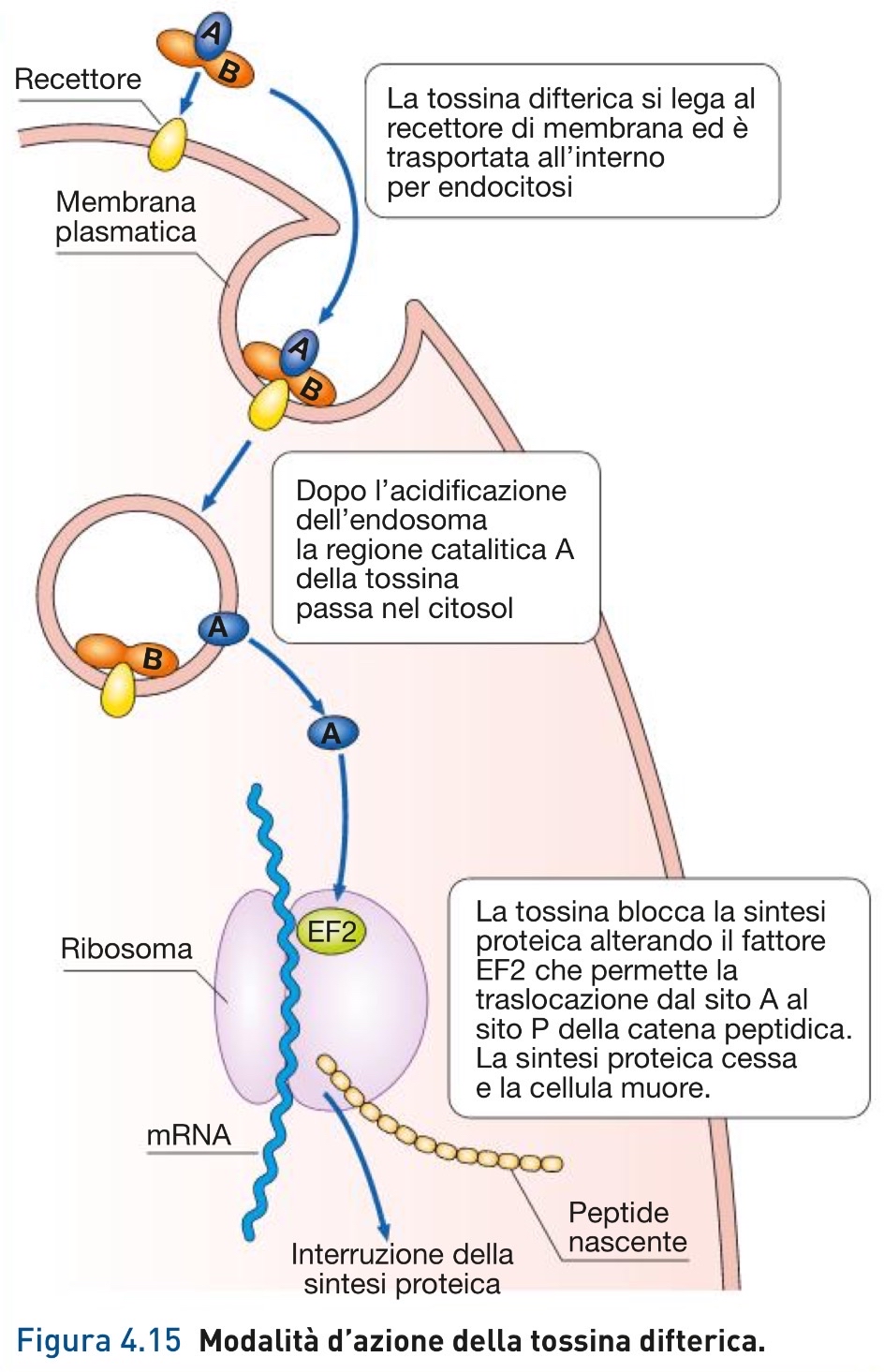 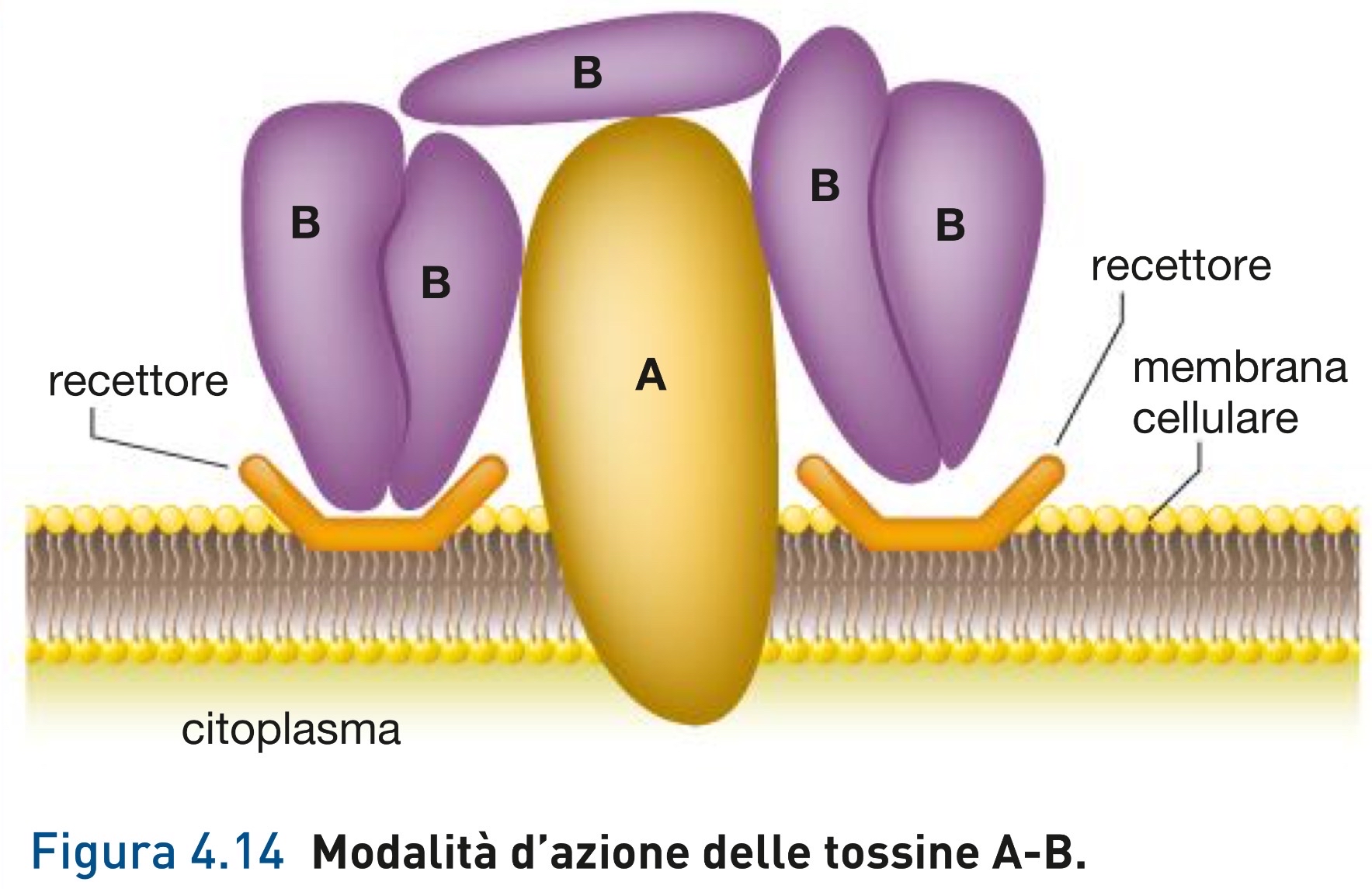 11. I fattori di virulenza dei microrganismi
Esotossine di tipo A-B (tossine di tipo III)
Tossina botulinica
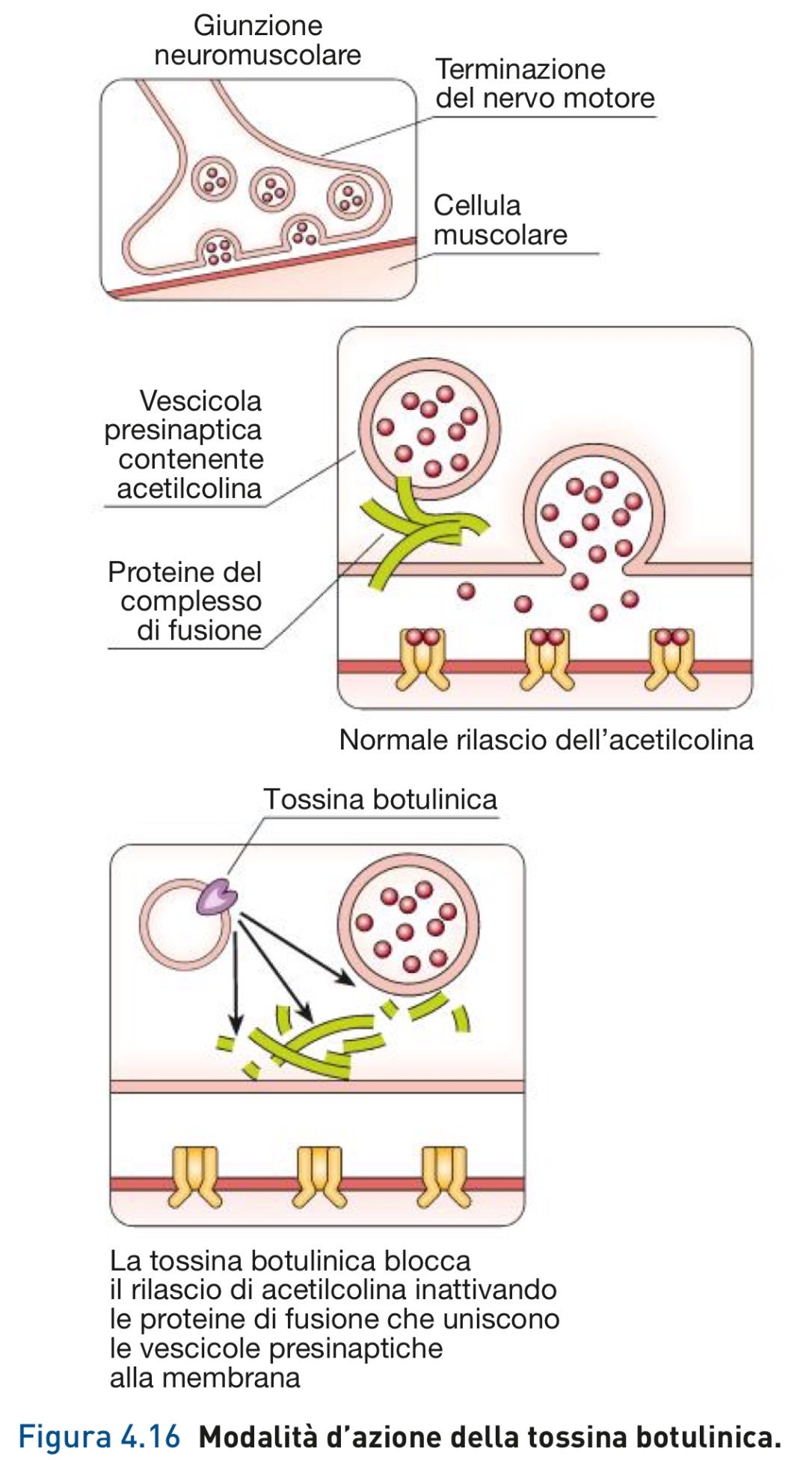 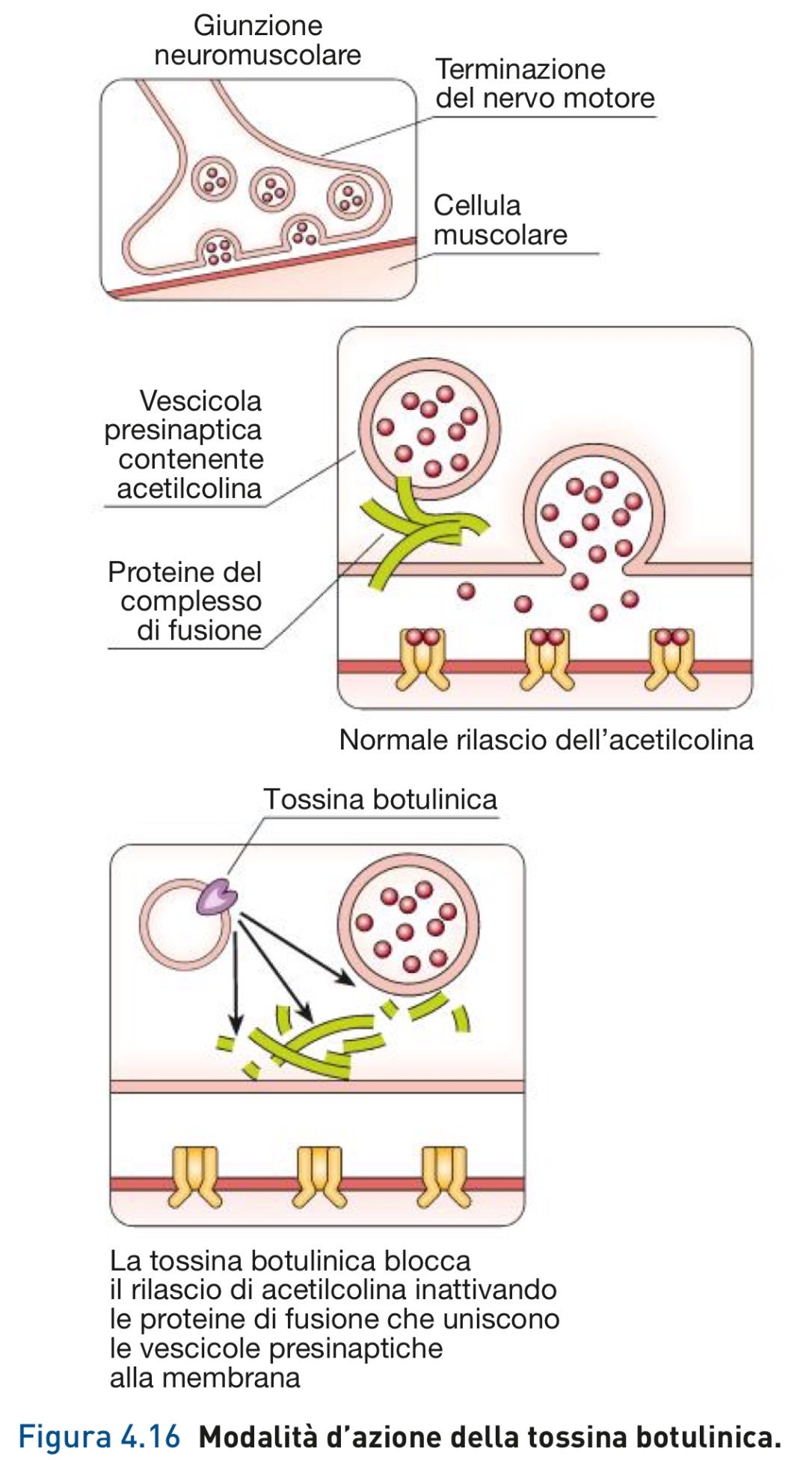 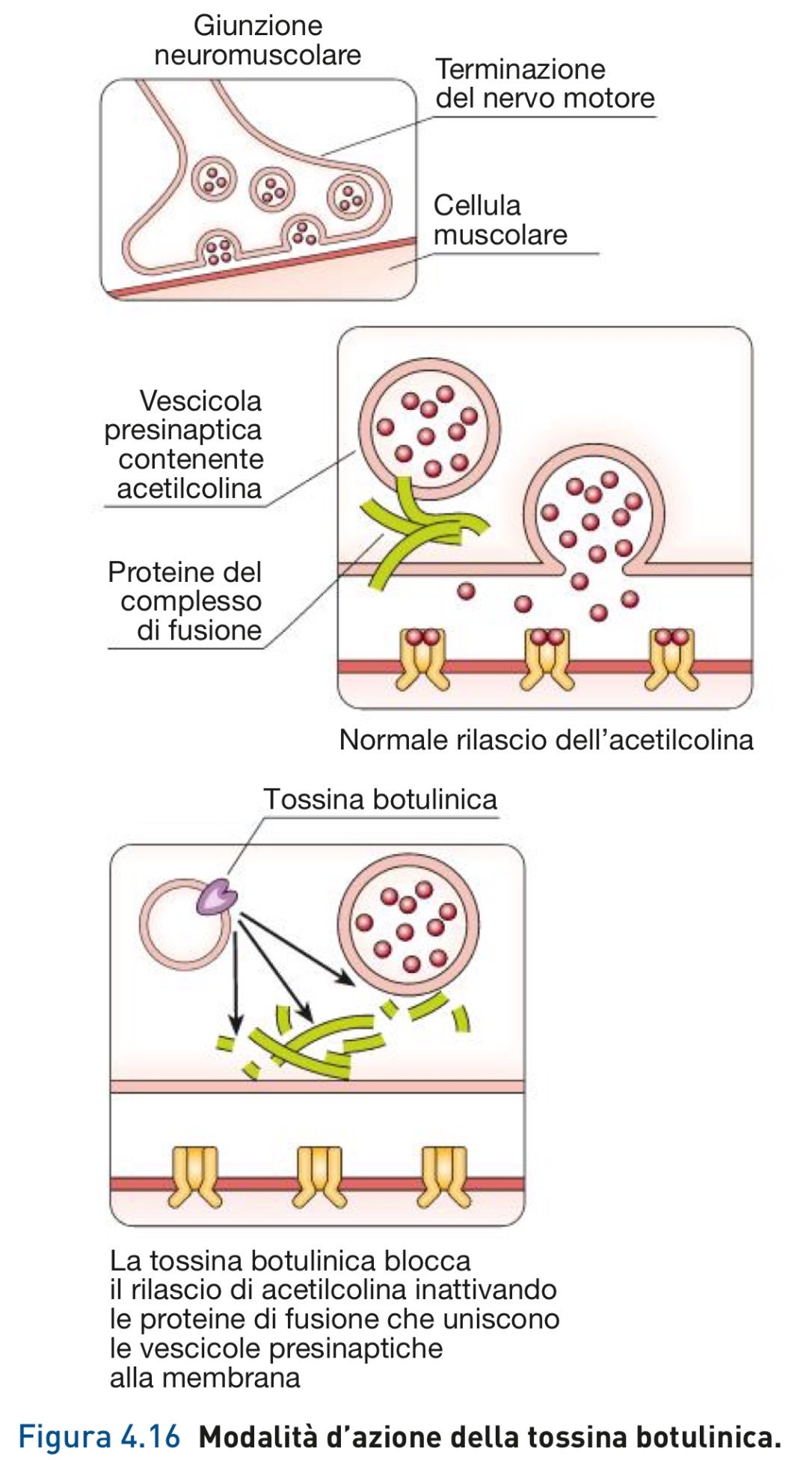 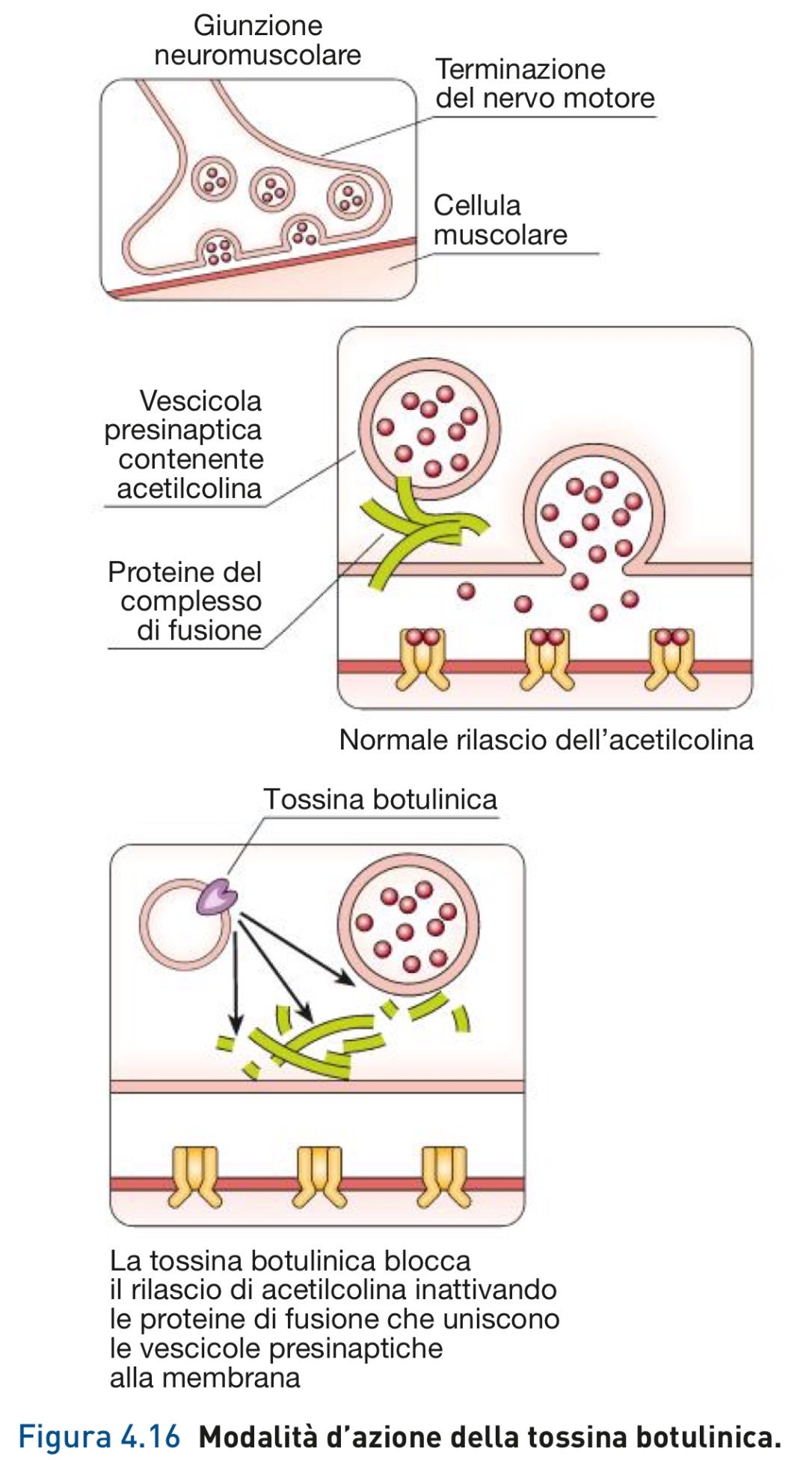 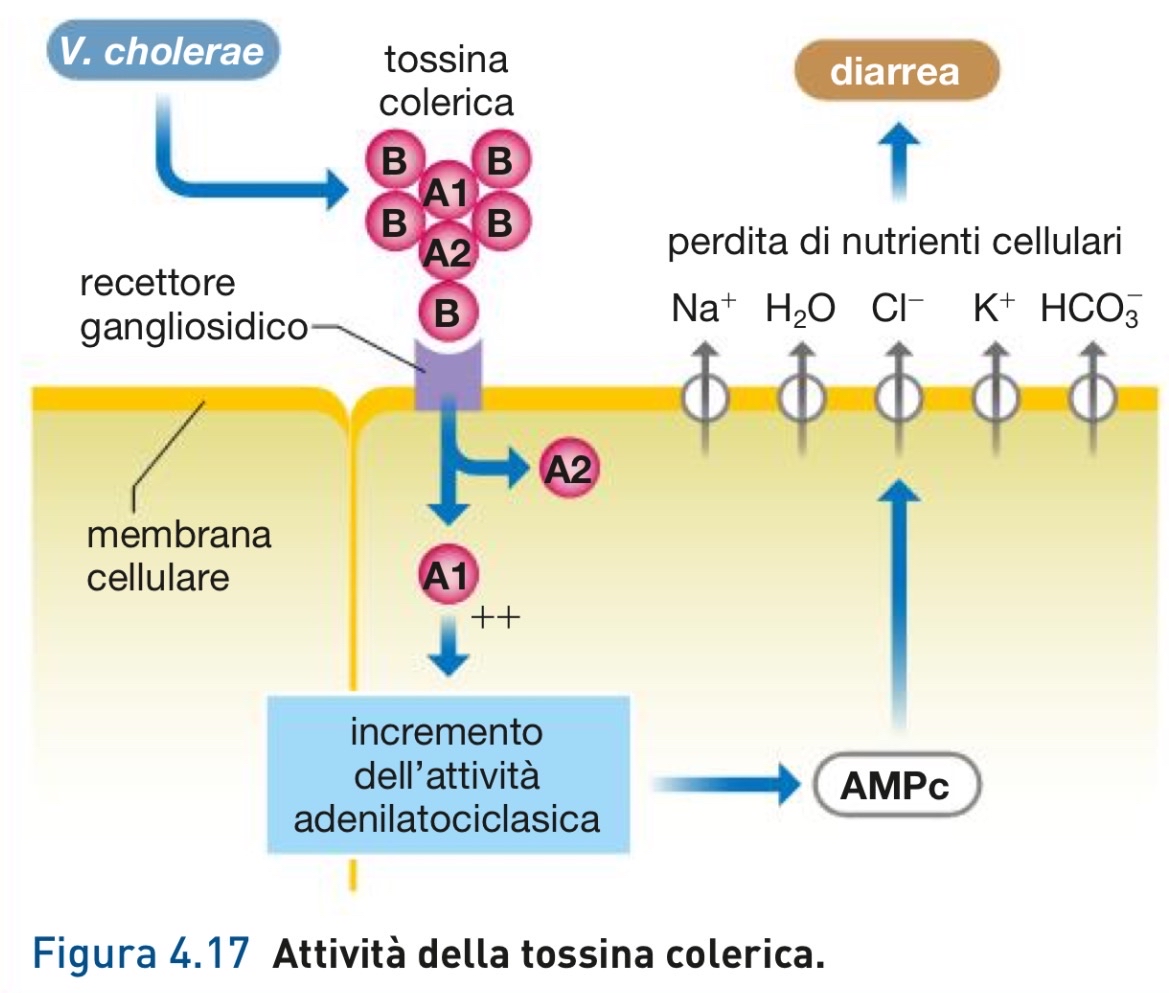 11. I fattori di virulenza dei microrganismi
Esotossine di tipo A-B (tossine di tipo III)
Tossina colerica
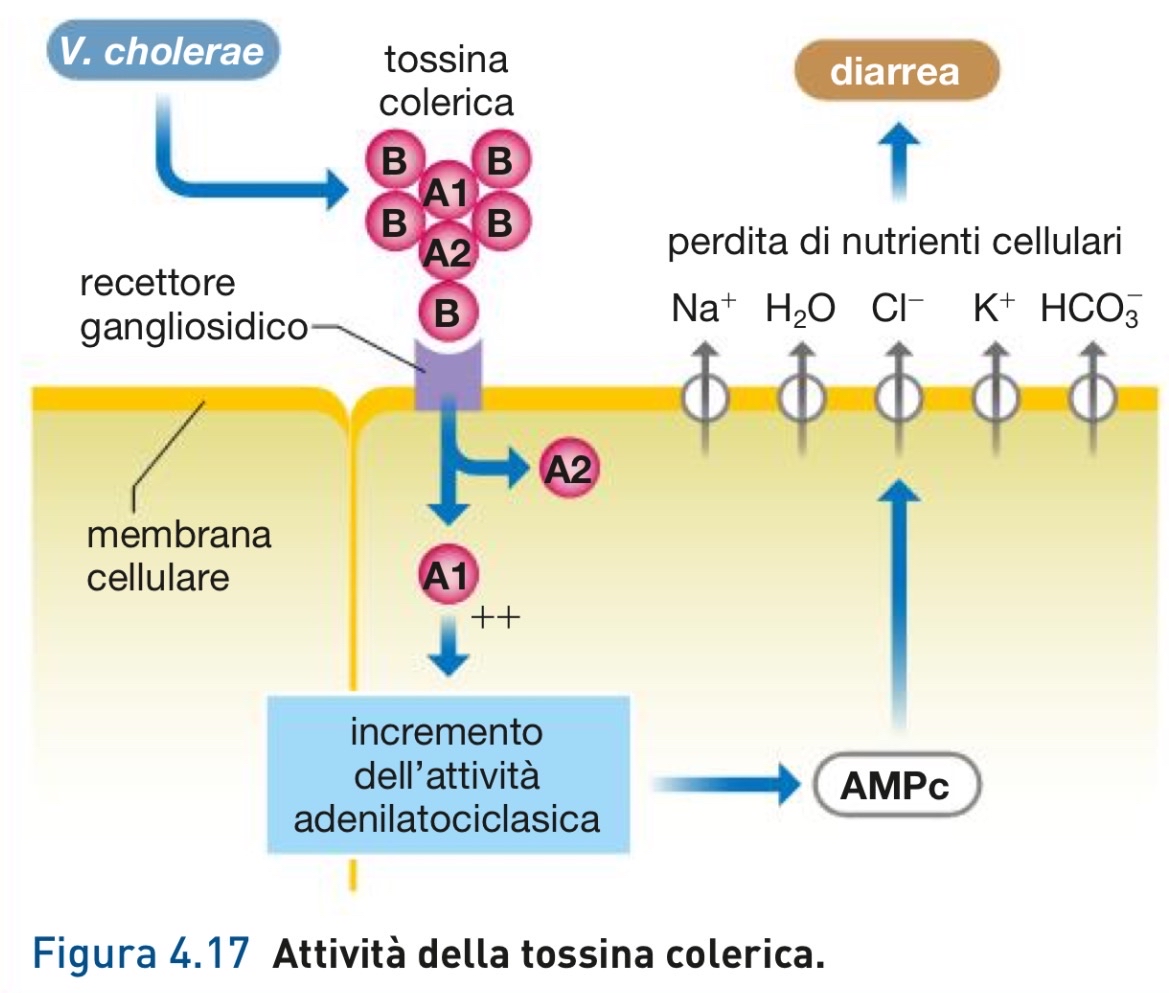 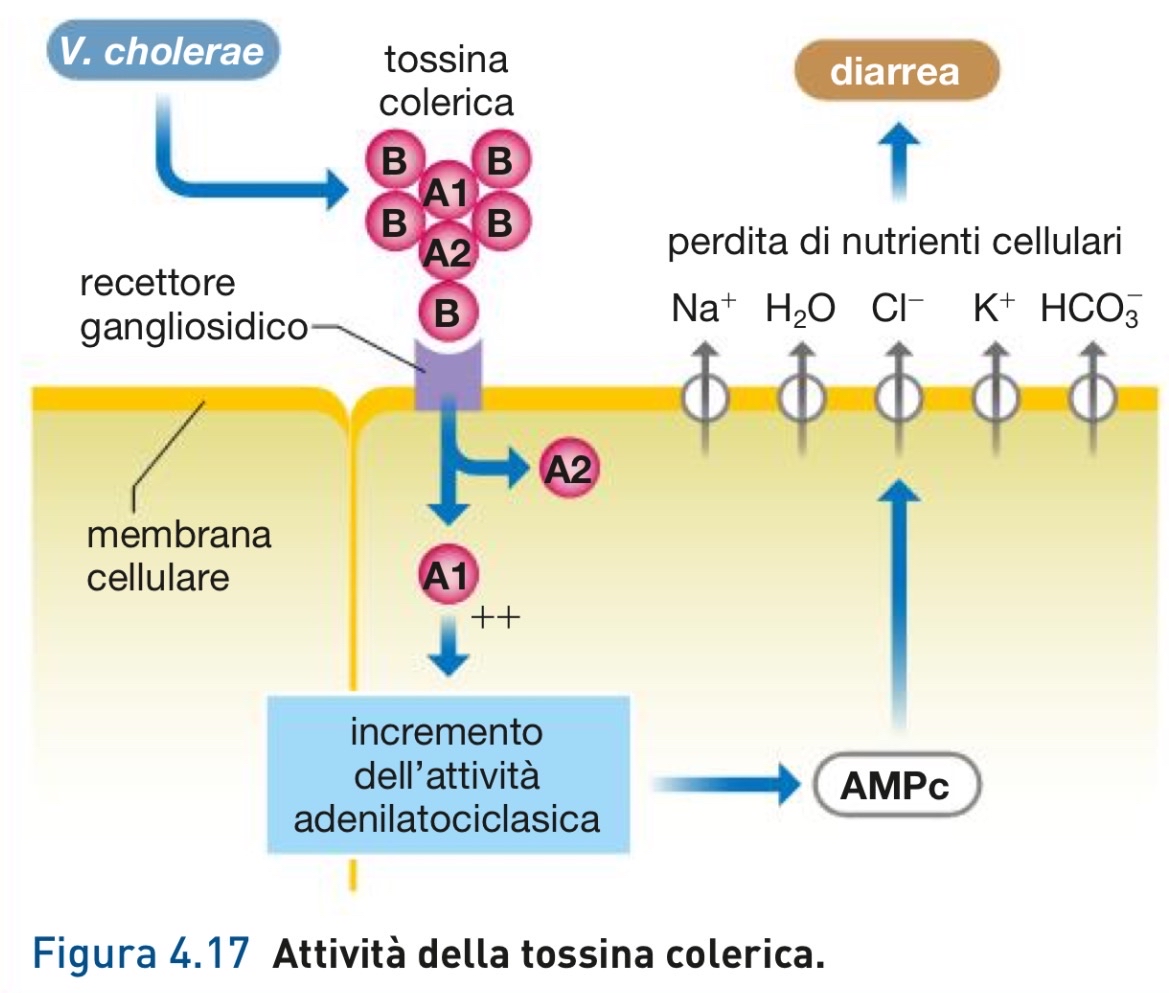 12. Le vie di eliminazione dei microrganismi
In genere, i microrganismi che sono entrati nell’organismo lo abbandonano attraverso le stesse vie per cui sono entrati: 

L’apparato respiratorio 
L’apparato gastroenterico
L’apparato genito-urinario 
La pelle
Il sangue